Statistics – O. R. 881Object Oriented Data Analysis
Steve Marron

Dept. of Statistics and Operations Research
University of North Carolina
Current Sections in Textbook
Today:
Sections  13.2,  12.3,  15.1,  15.2,  15.3  

Next Class:
Sections  16.1,  16.2
Last Class: SWISS Score
Avg. Pairwise SWISS – Toy Examples
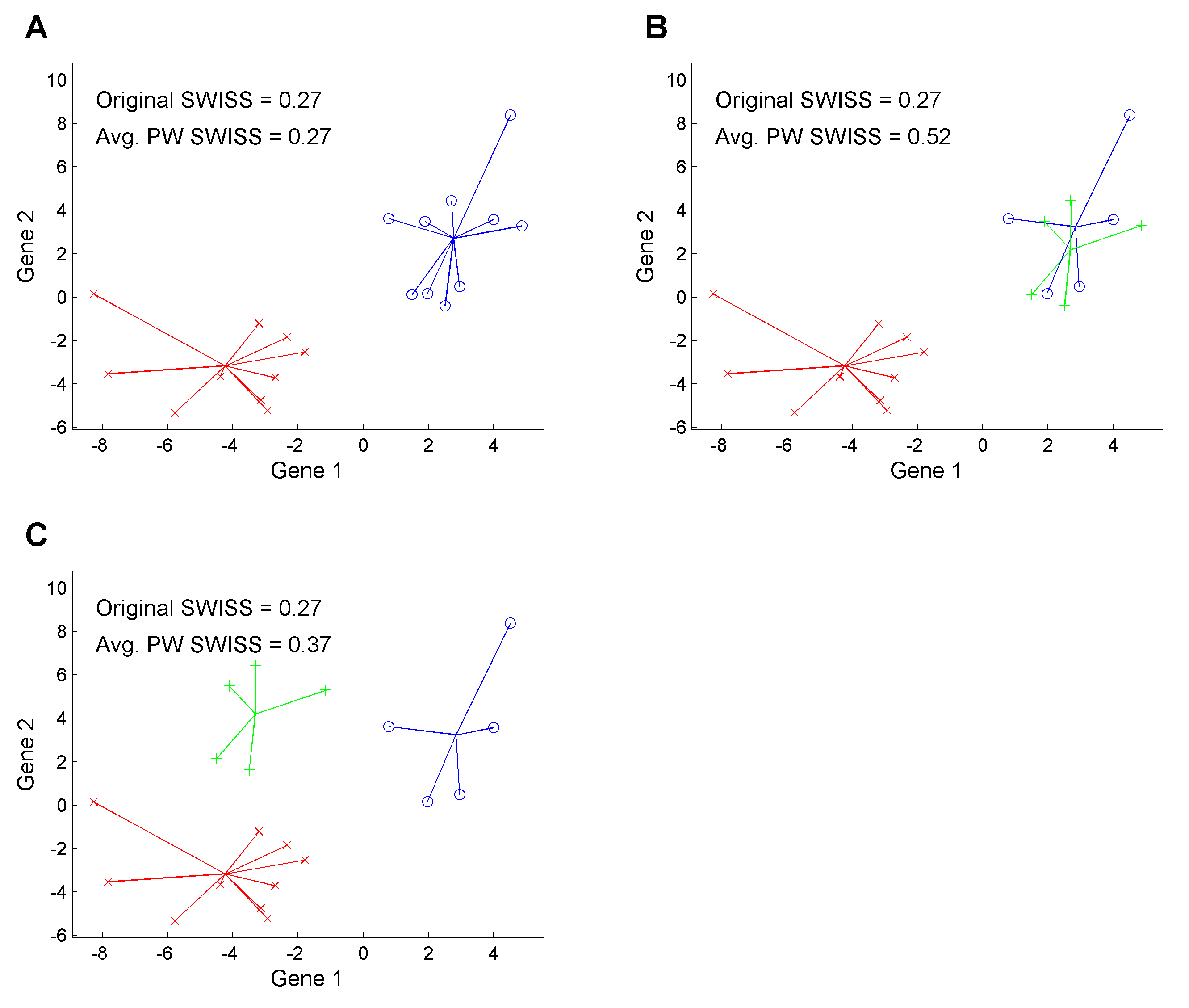 Last Class:  Clustering
2-d Toy Example,  Euclidean Distance
Single Linkage     Dendrogram
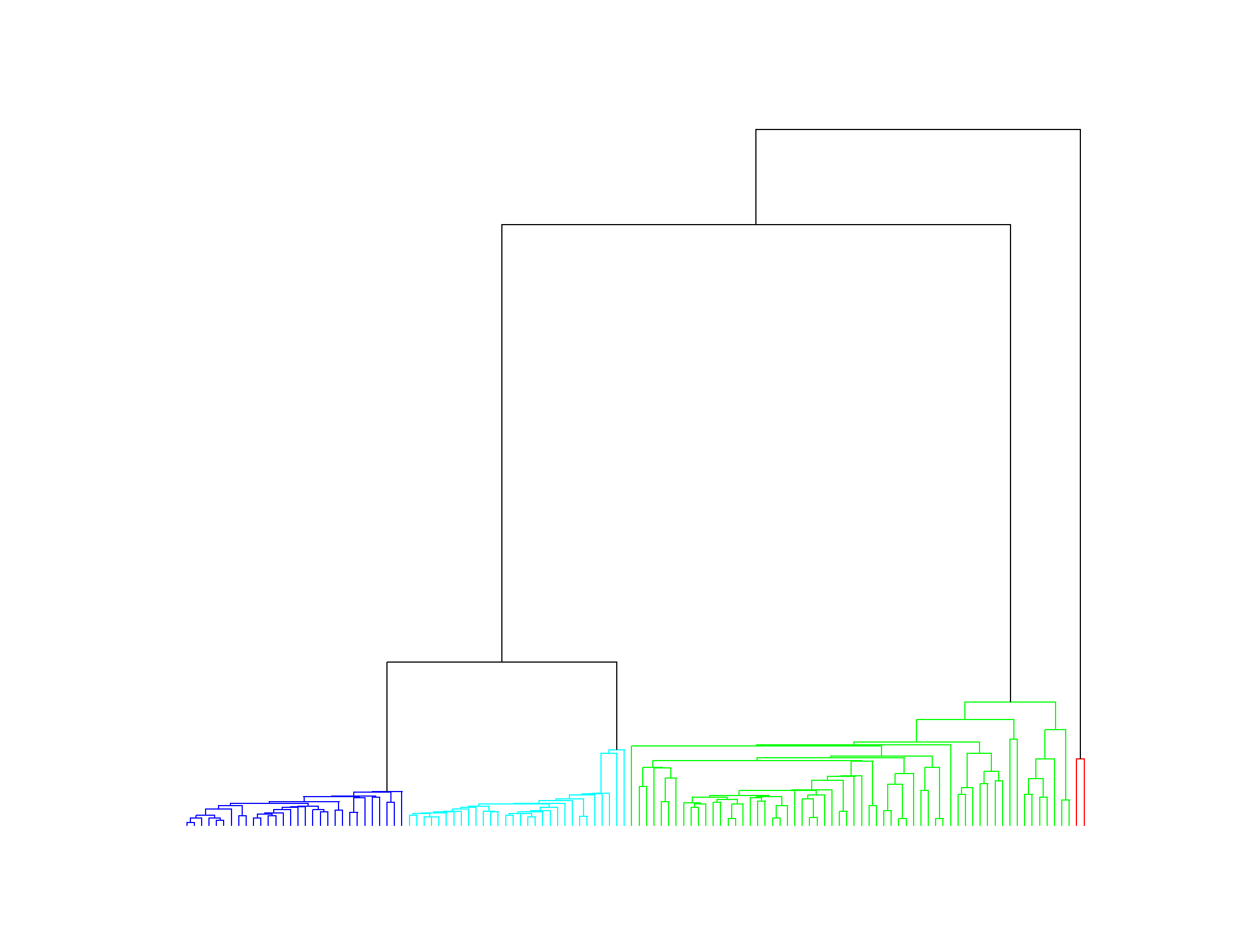 Reveals 
Ordering 
Of Clusters
Heights 
Correspond 
to Gaps
Because of
Last Class:  Clustering
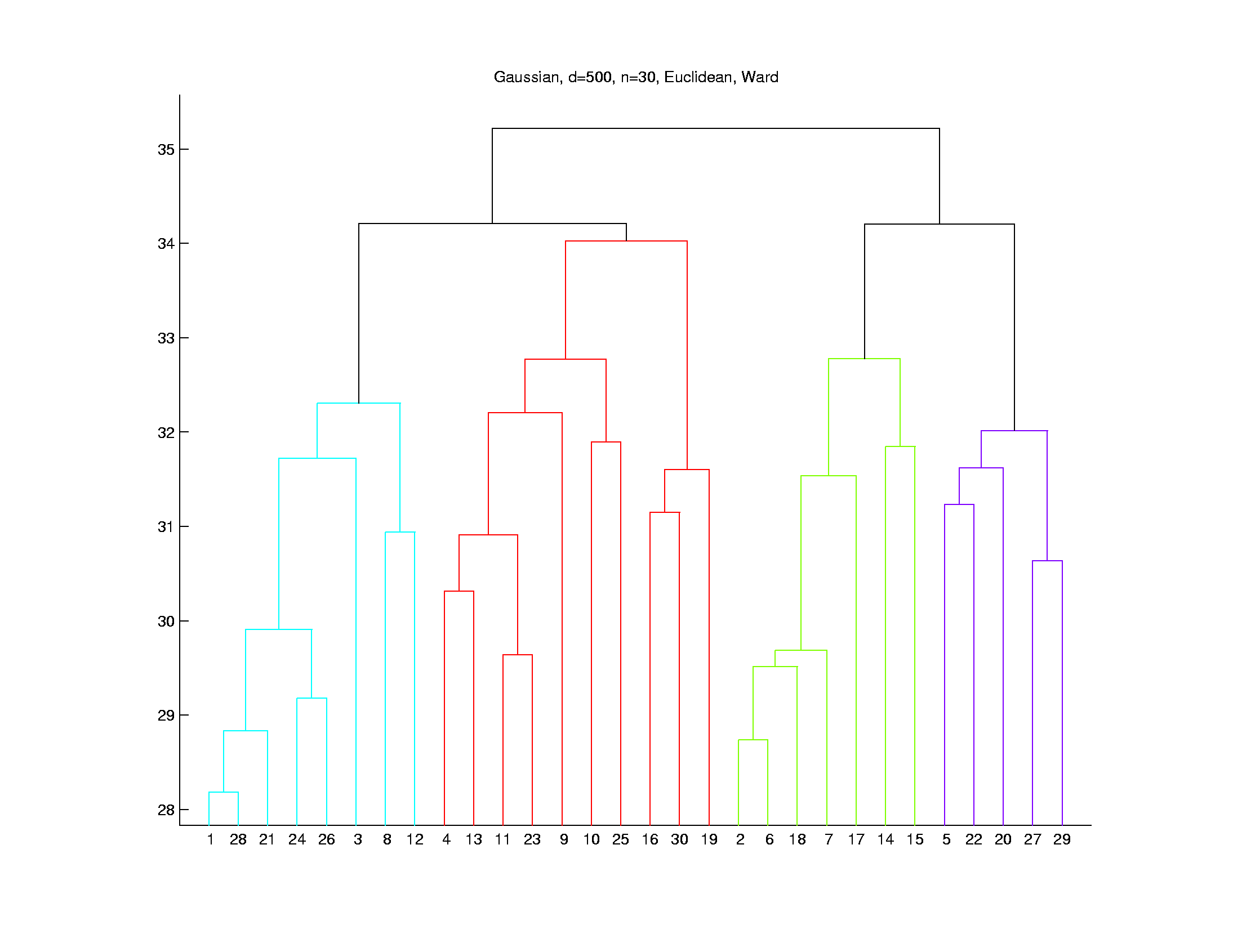 Note Sizes:
8
10
7
5
Last Class:  Clustering
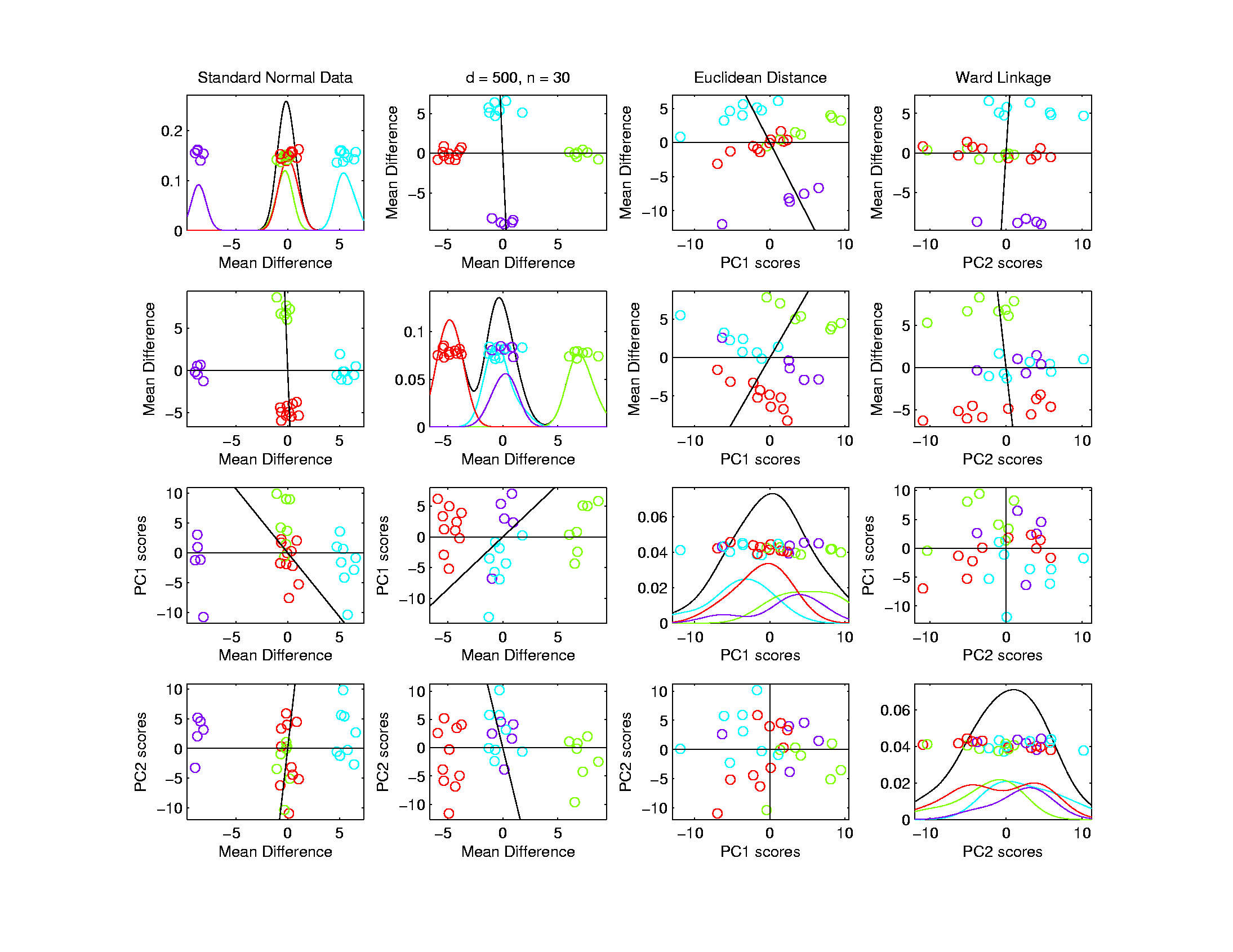 Last Class:  SigClust
Last Class:  SigClust
Basis of SigClust Approach:

What defines:   A Single Cluster?
A Gaussian distribution  (Sarle & Kou 1993)

So define SigClust test based on:
2-means cluster index (measure) as statistic
Gaussian null distribution
Currently compute by simulation
Possible to do this analytically???
Last Class: SigClust Statistic
Class Means
Class Index Sets
Last Class: SigClust Null
Can Always Do This
But Can Be Very
Conservative
Last Class: SigClust Null
Last Class: SigClust Null
Last Class: SigClust Null
Last Class: SigClust Null
Last Class: SigClust Null
Last Class: SigClust Null
SigClust Estimation of Background Noise
n = 533, d = 9456
SigClust Estimation of Background Noise
Hope:  Most
Entries are
“Pure Noise,
 (Gaussian)”
SigClust Estimation of Background Noise
Hope:  Most
Entries are
“Pure Noise,
 (Gaussian)”

A Few (<< ¼)
Are Biological
Signal –
Outliers
SigClust Estimation of Background Noise
Hope:  Most
Entries are
“Pure Noise,
 (Gaussian)”

A Few (<< ¼)
Are Biological
Signal –
Outliers

How to Check?
SigClust Estimation of Background Noise
Overall distribution has strong kurtosis
Shown by height of kde relative to 
MAD based Gaussian fit
Mean and Median both  ~ 0
SD ~ 1, driven by few large values
MAD ~ 0.7, driven by bulk of data
SigClust Estimation of Background Noise
Central part of distribution 
“seems to look Gaussian”
But density does not provide
great diagnosis of Gaussianity
Better to look at Q-Q plot
Not Done in Detail This Semester
SigClust Estimation of Background Noise
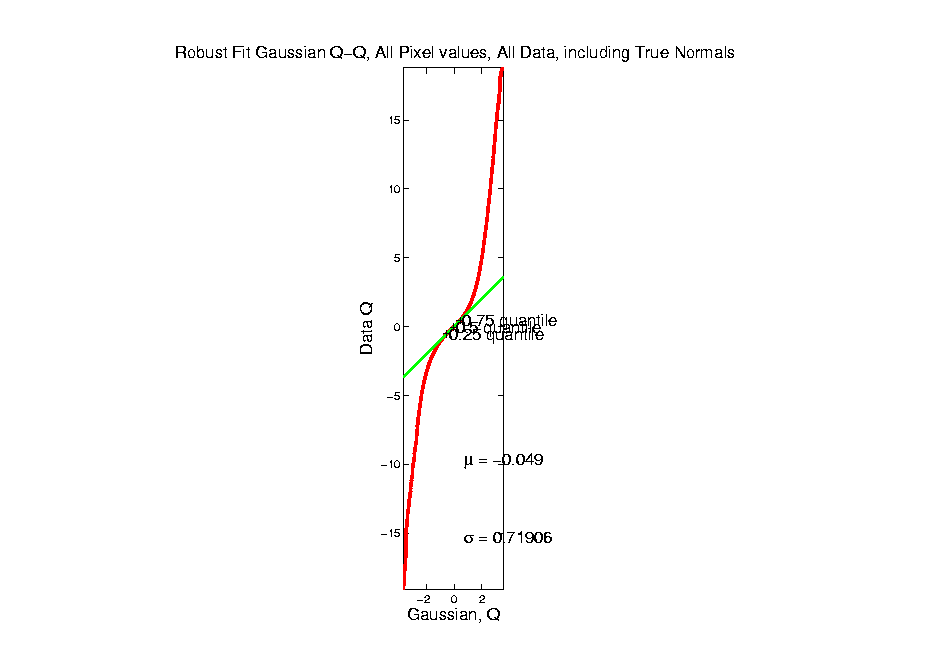 SigClust Estimation of Background Noise
Distribution clearly not Gaussian
Except near the middle
Q-Q curve is very linear there
(closely follows 45o line)
Suggests Gaussian approx. is good there
And that MAD scale estimate is good

(Always a good idea to do such diagnostics)
SigClust Estimation of Background Noise
Now Check Effect of 
Using SD, not MAD
SigClust Estimation of Background Noise
SigClust Gaussian null distribut’n
SigClust Gaussian null distribut’n
Improved Eigenvalue Estimation:
Soft Thresholding
Huang et al (2014)
SigClust Gaussian null distribution - Simulation
SigClust Gaussian null distribution - Simulation
Then compare data CI,
With simulated null population CIs

Spirit similar to DiProPerm
But now significance happens for
smaller values of CI
An example (details to follow)
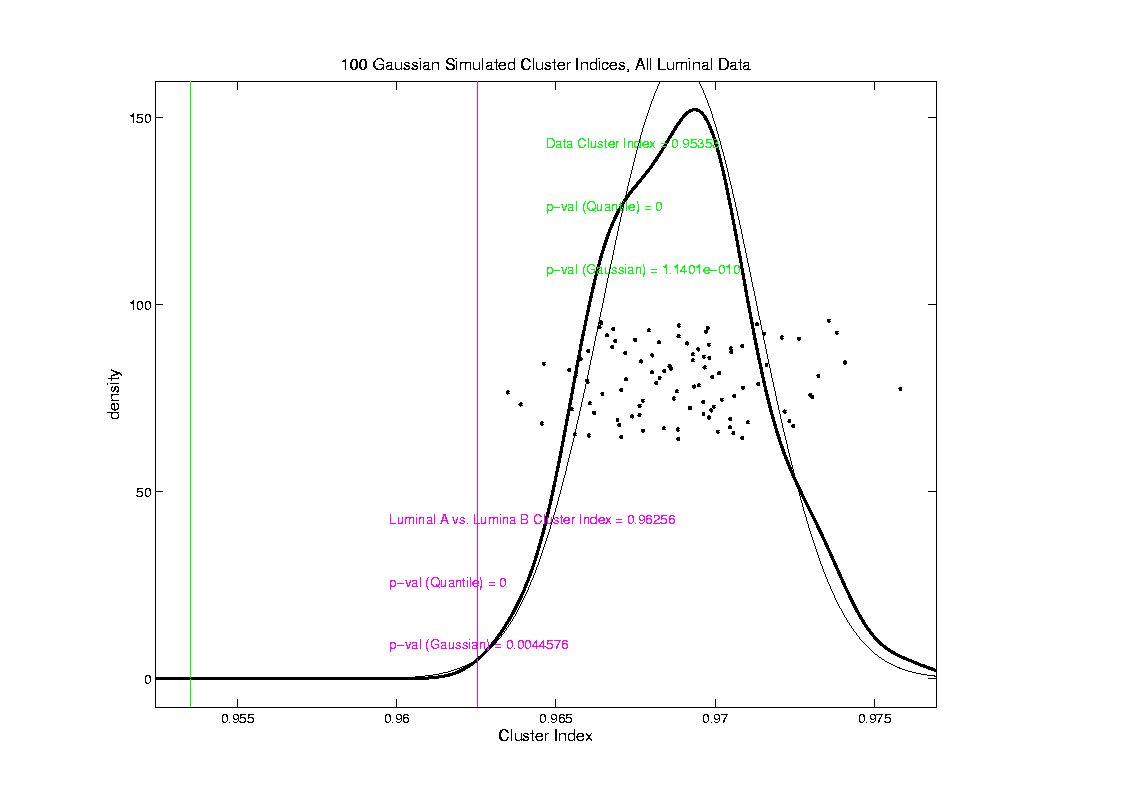 P-val = 0.0045
SigClust Modalities
Two major modes:

Test significance of given clusterings
(e.g. for those found in heat map)
(Use given class labels)

Test if known cluster can be further split
(Use 2-means class labels)
SigClust Examples
Illustrate Using Earlier 4 Cluster Toy Data
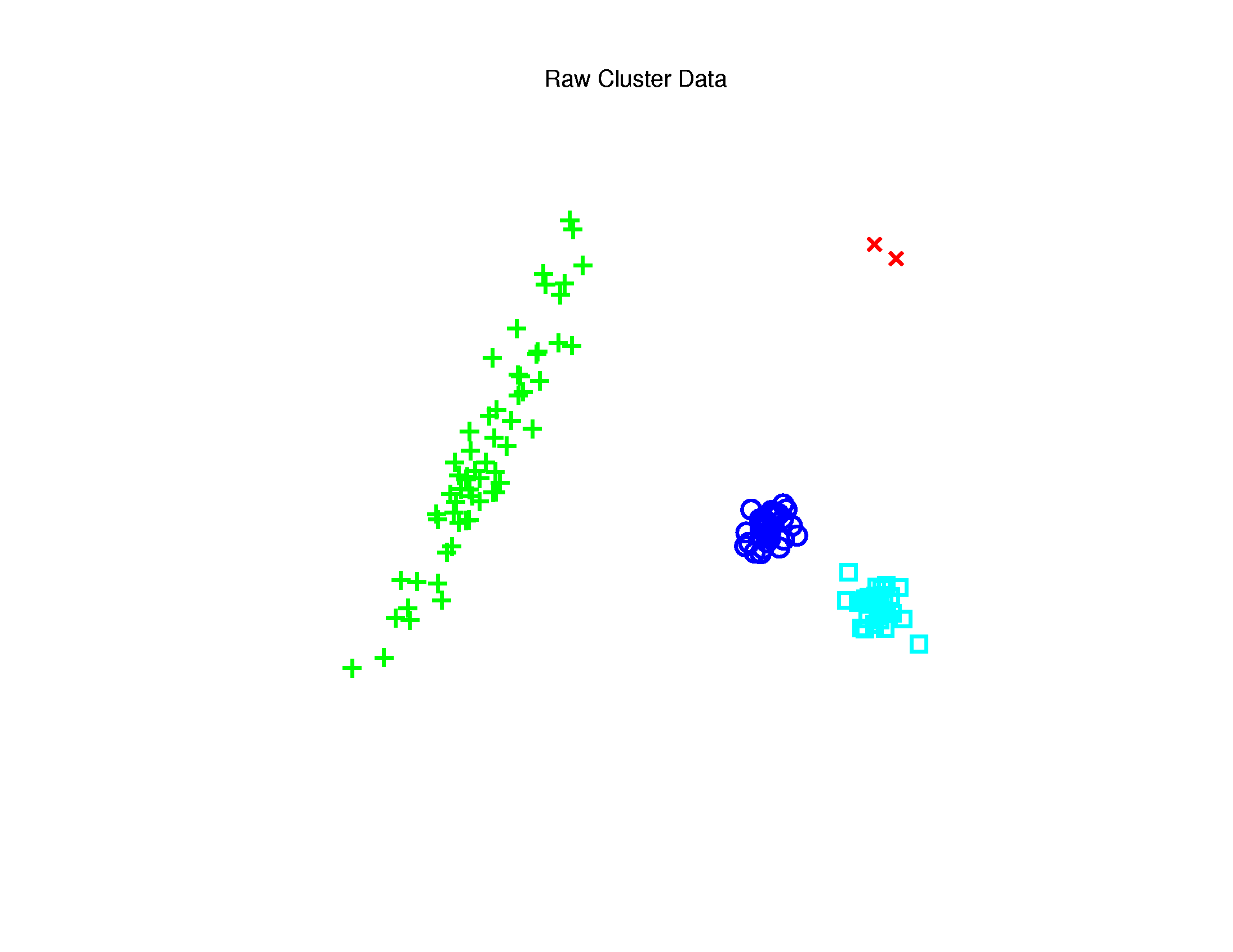 Test if known cluster can be further split
First Investigate
Two Round Clusters
SigClust Examples
Investigate Two Round Clusters
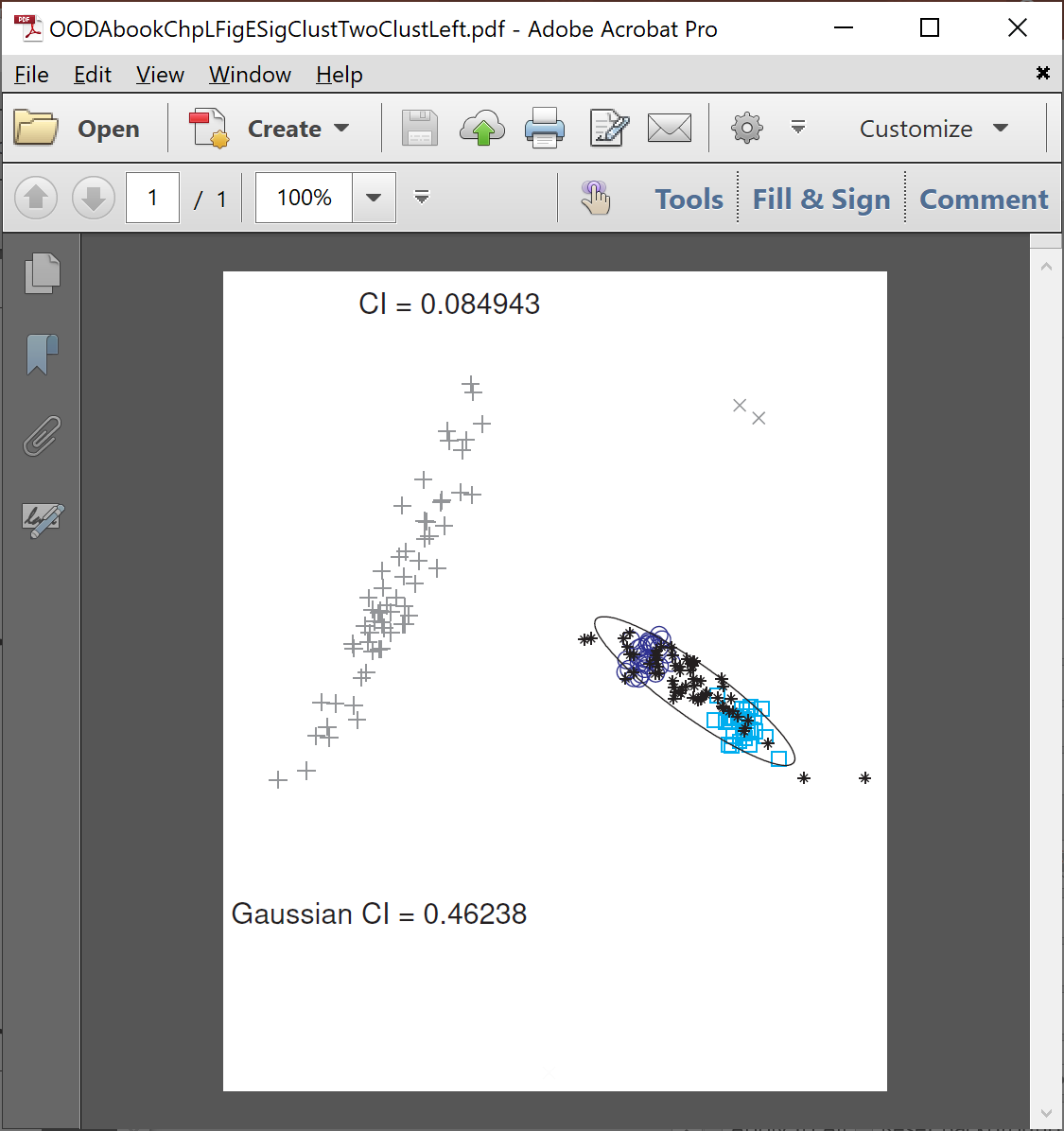 = Actual Data CI
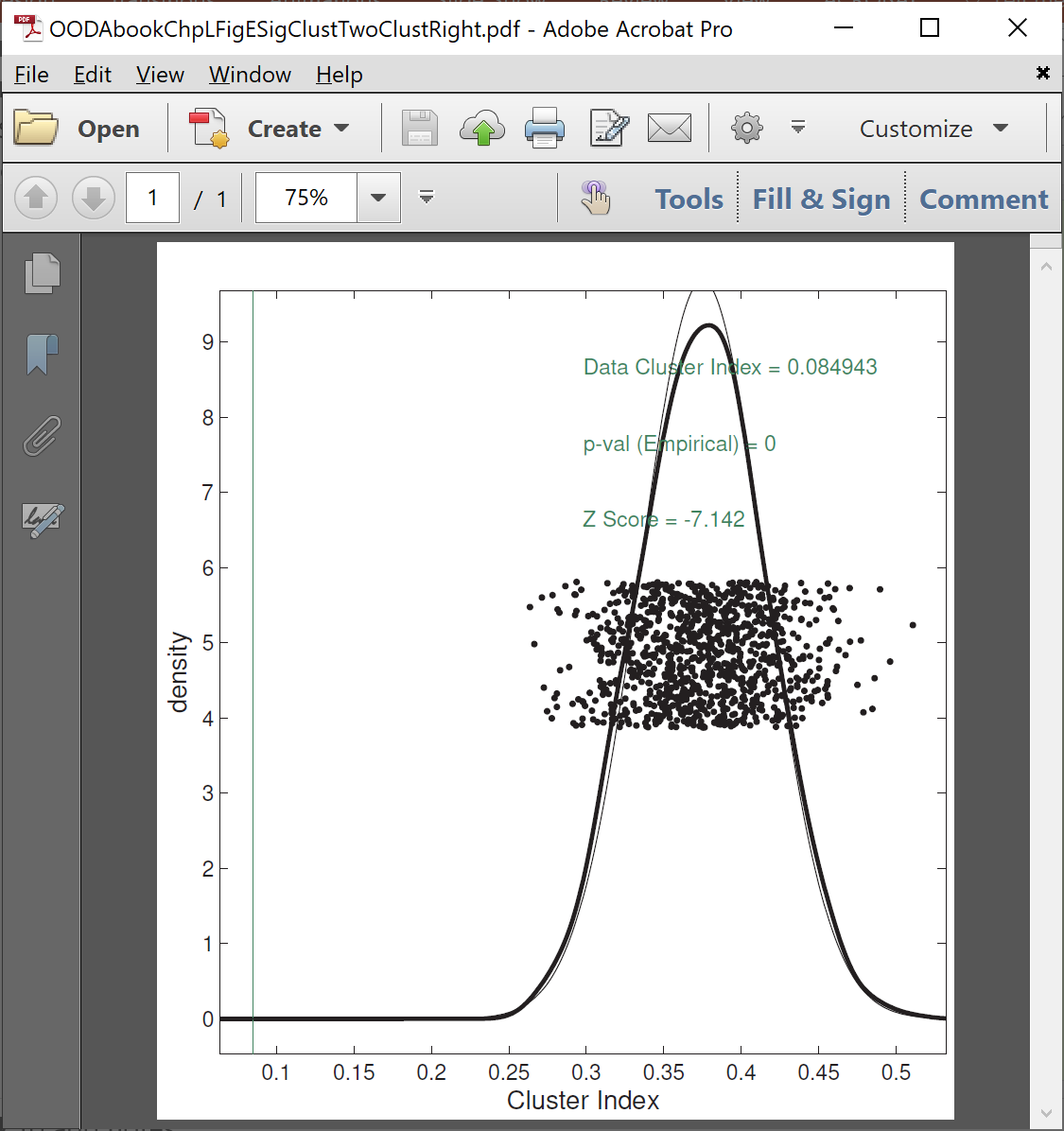 Gray Out
(Ignore)
Others
Compare for Significance
Fit Gaussian to Data
Conclude Clusters
Strongly Significant
Simulate from Gaussian
Record in Diagnostic Plot
SigClust Examples
Illustrate Using Earlier 4 Cluster Toy Data
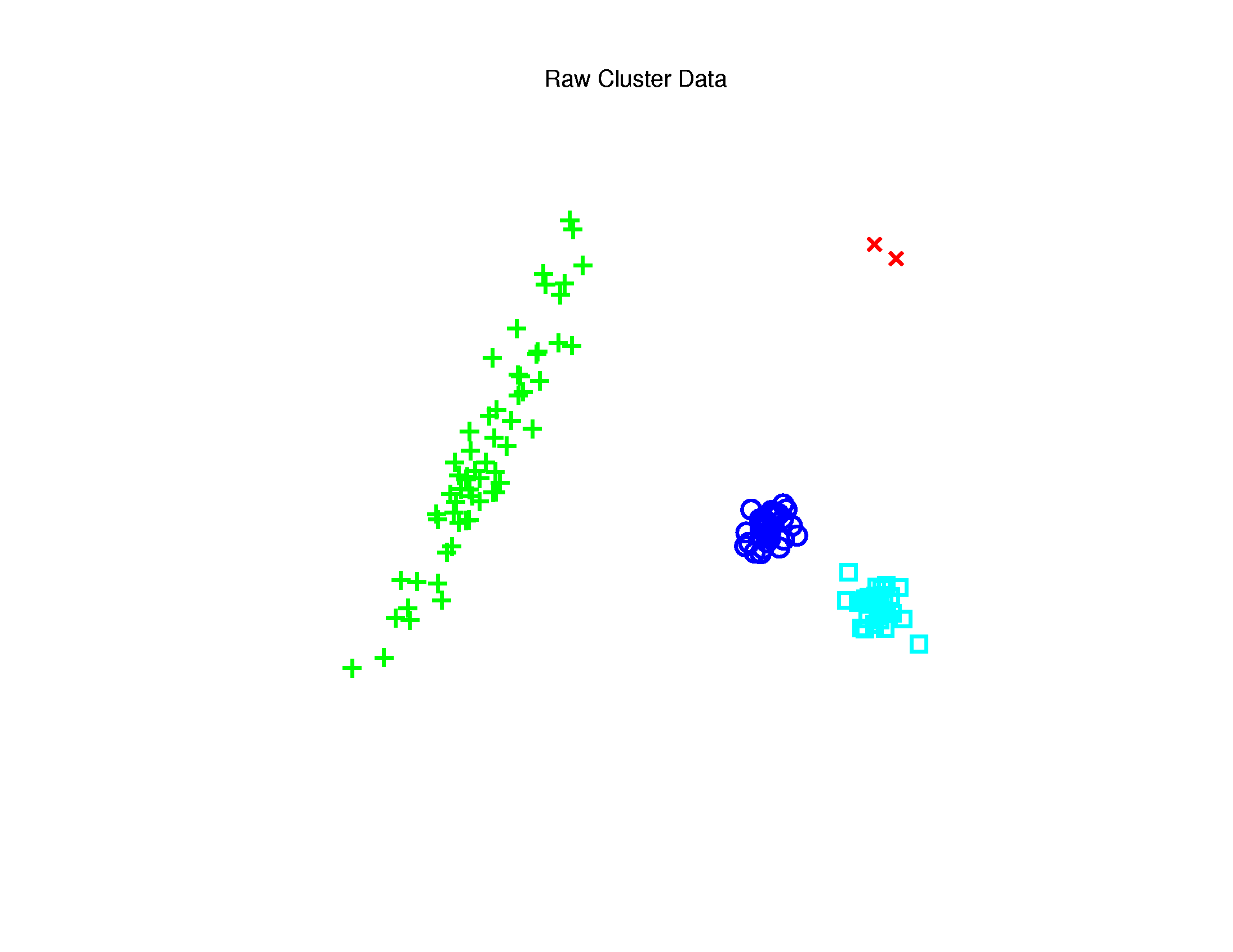 Second Try To Split 
Long Green Cluster
SigClust Examples
Try to Split Long Green Cluster
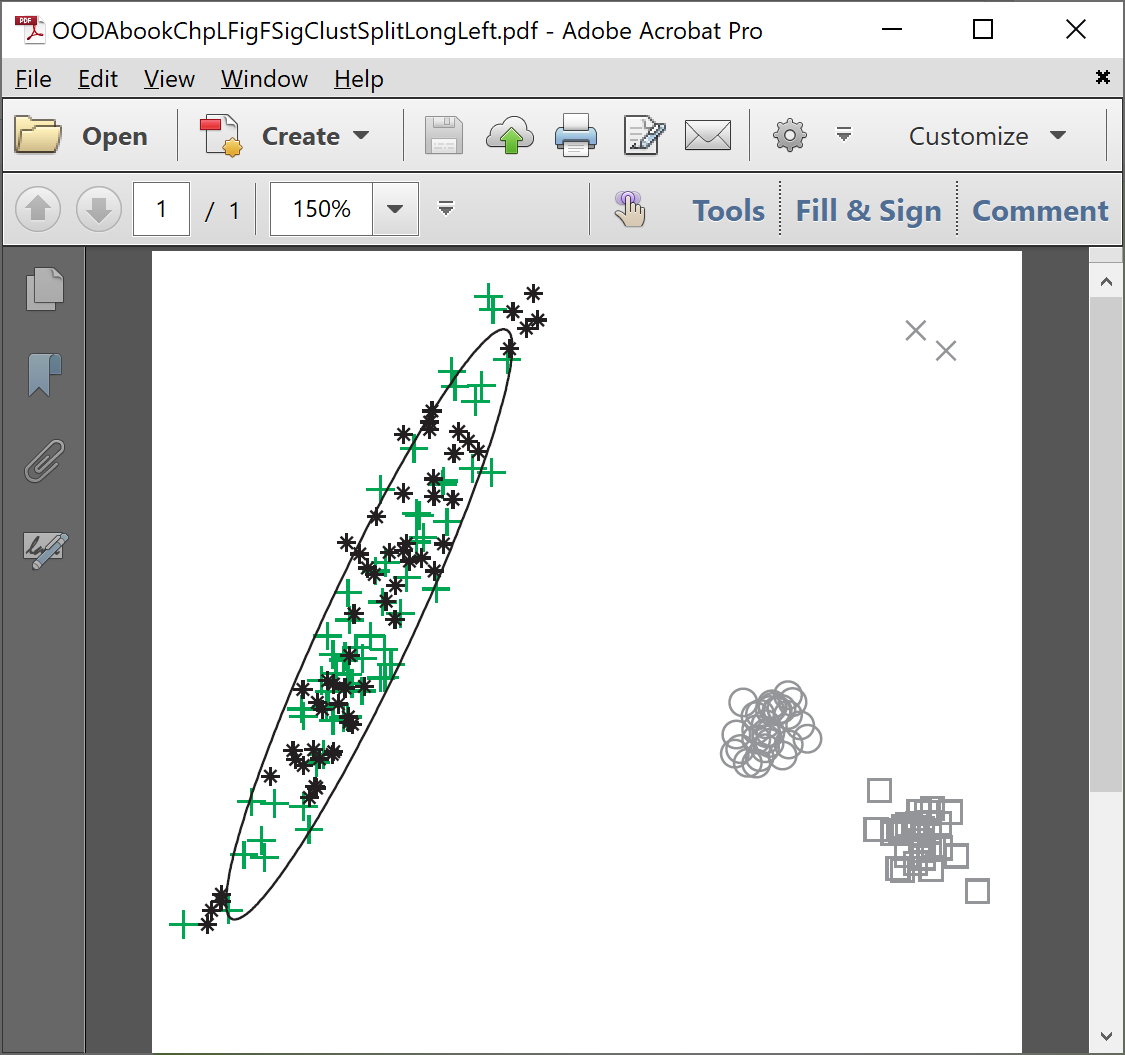 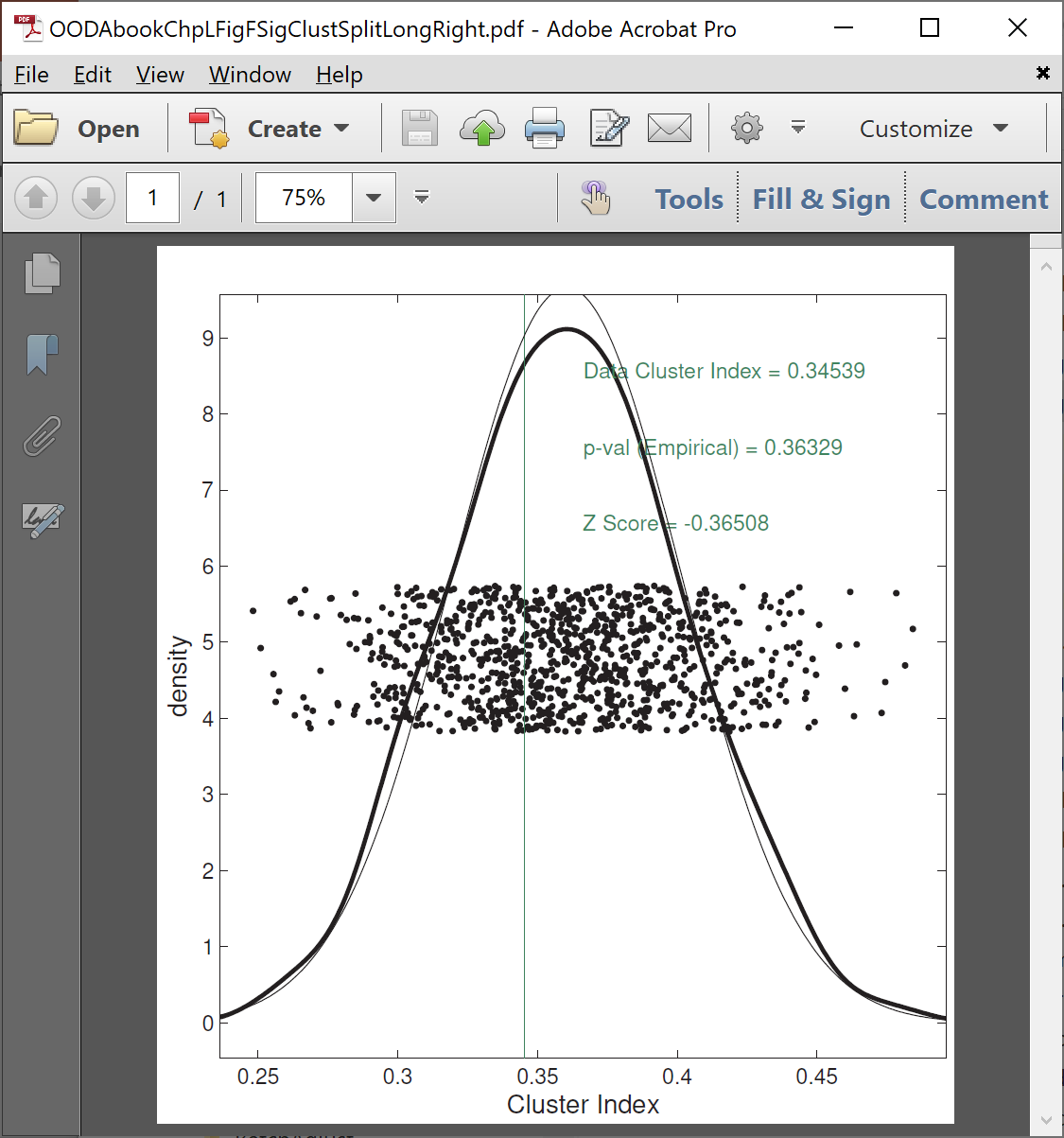 Can NOT Conclude 
Two Clusters,
 Accept Gaussian Null
SigClust Examples
Illustrate Using Earlier 4 Cluster Toy Data
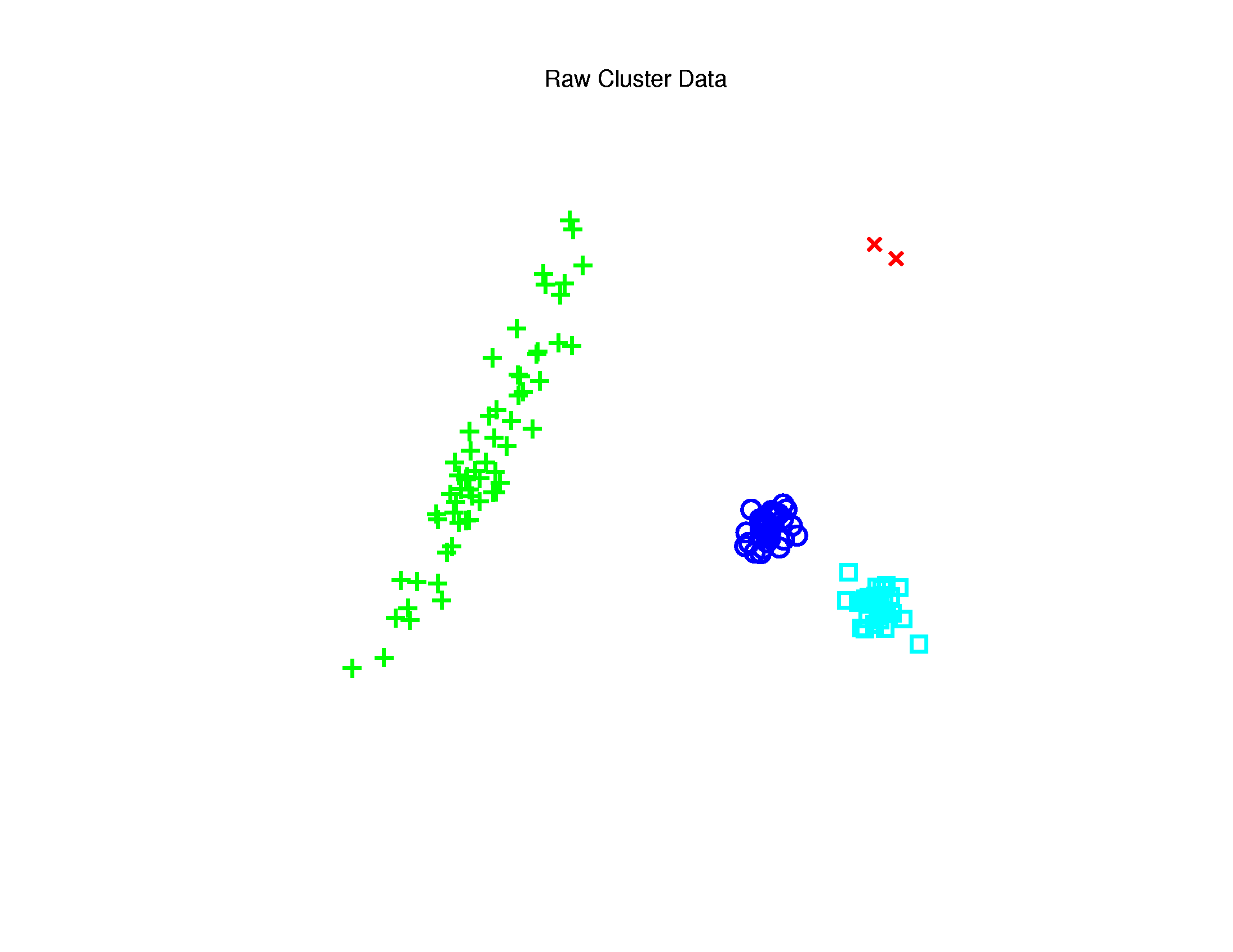 Are Outliers A
Separate Cluster?
SigClust Examples
Are Outliers A Separate Cluster?
Note:  No Conclusion Available
Since Random Labels    CI ≈ 1
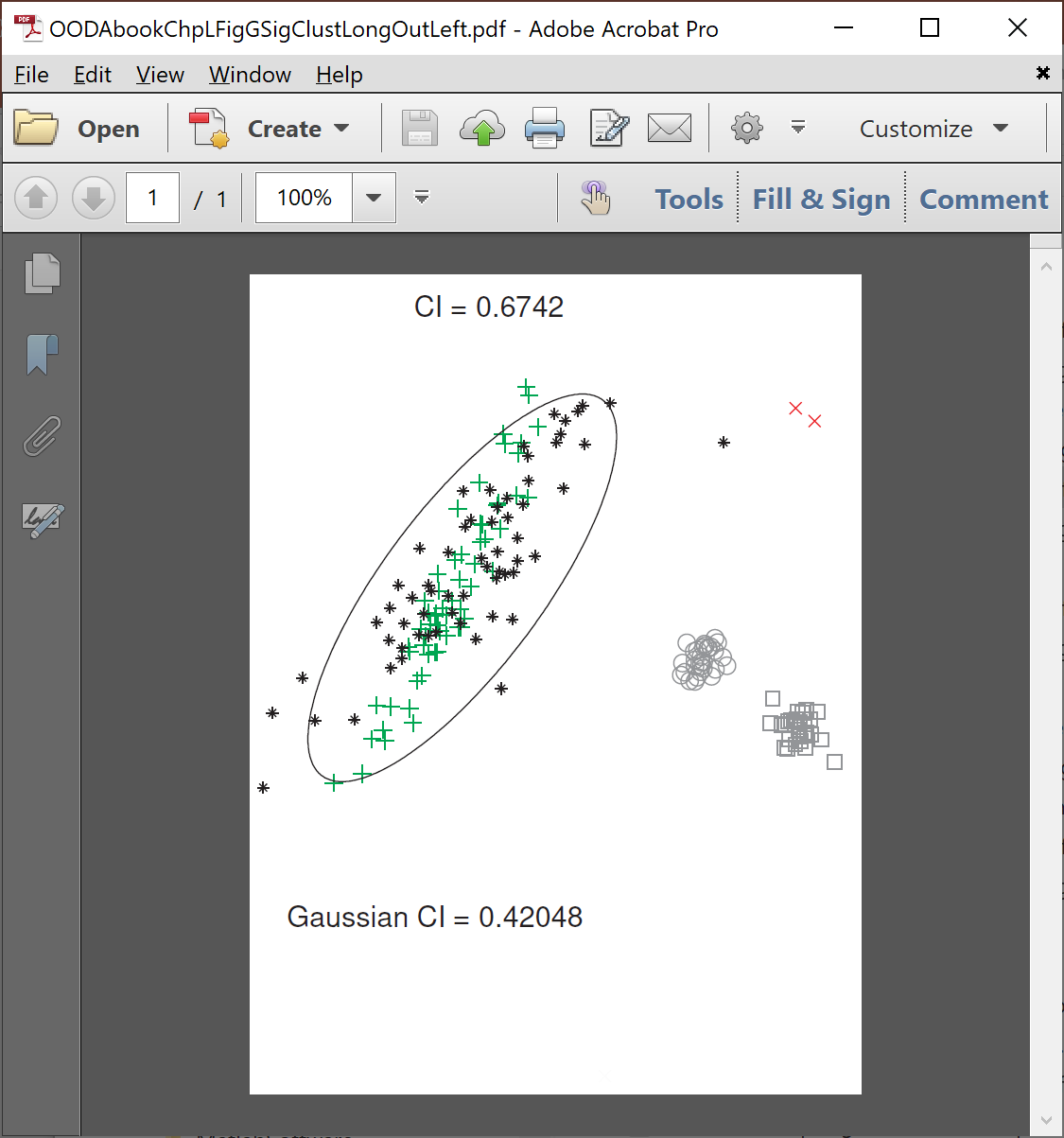 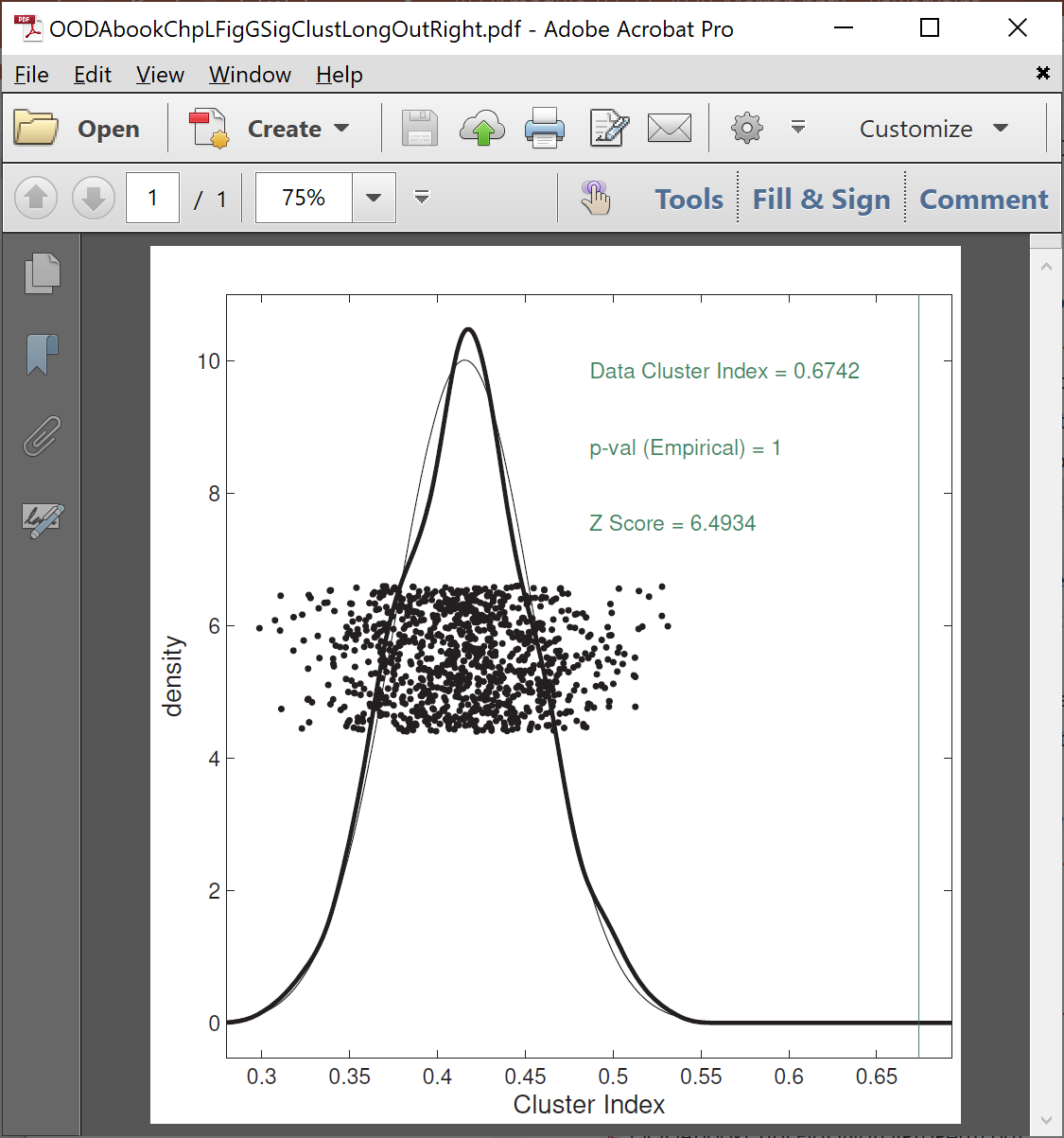 Real CI on right side!?!
Artifact of Severe
Imbalance
Approach to Unbalanced
SigClust:    Tom Keefe
SigClust Examples
SigClust Examples
Split KIRC Cases?          Diagnostic Plots
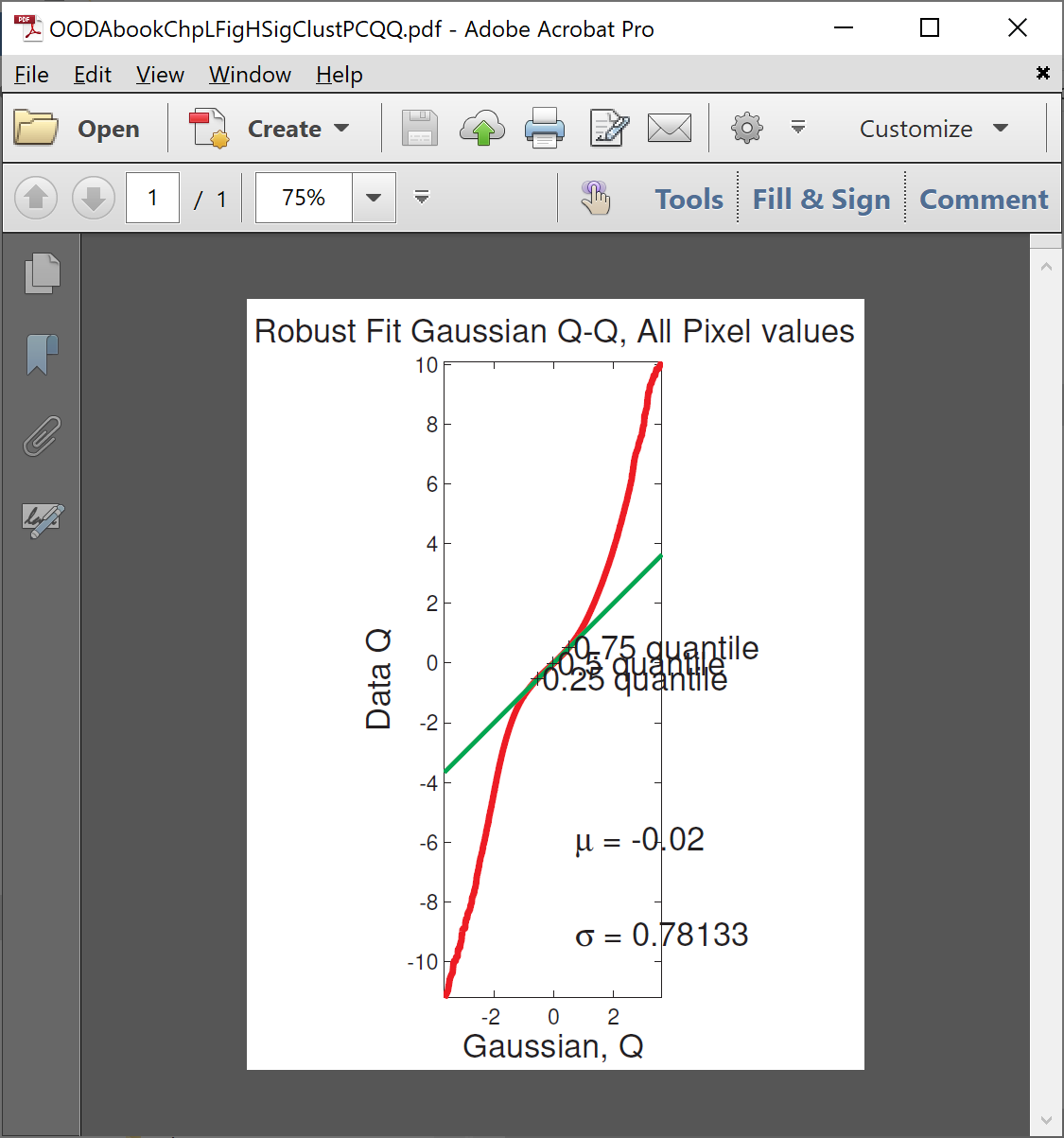 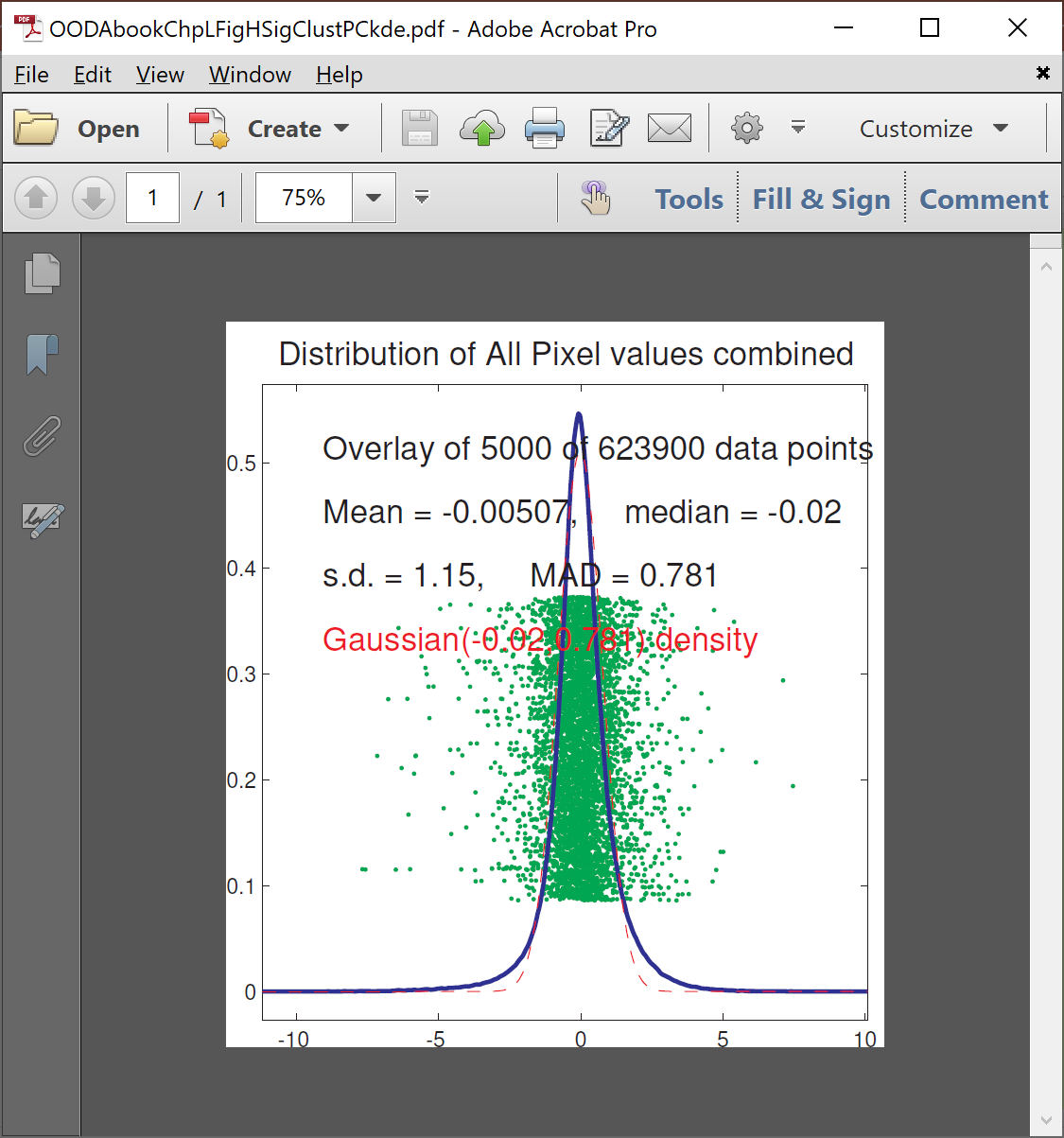 SigClust Examples
Split KIRC Cases?     Check Soft Threshold
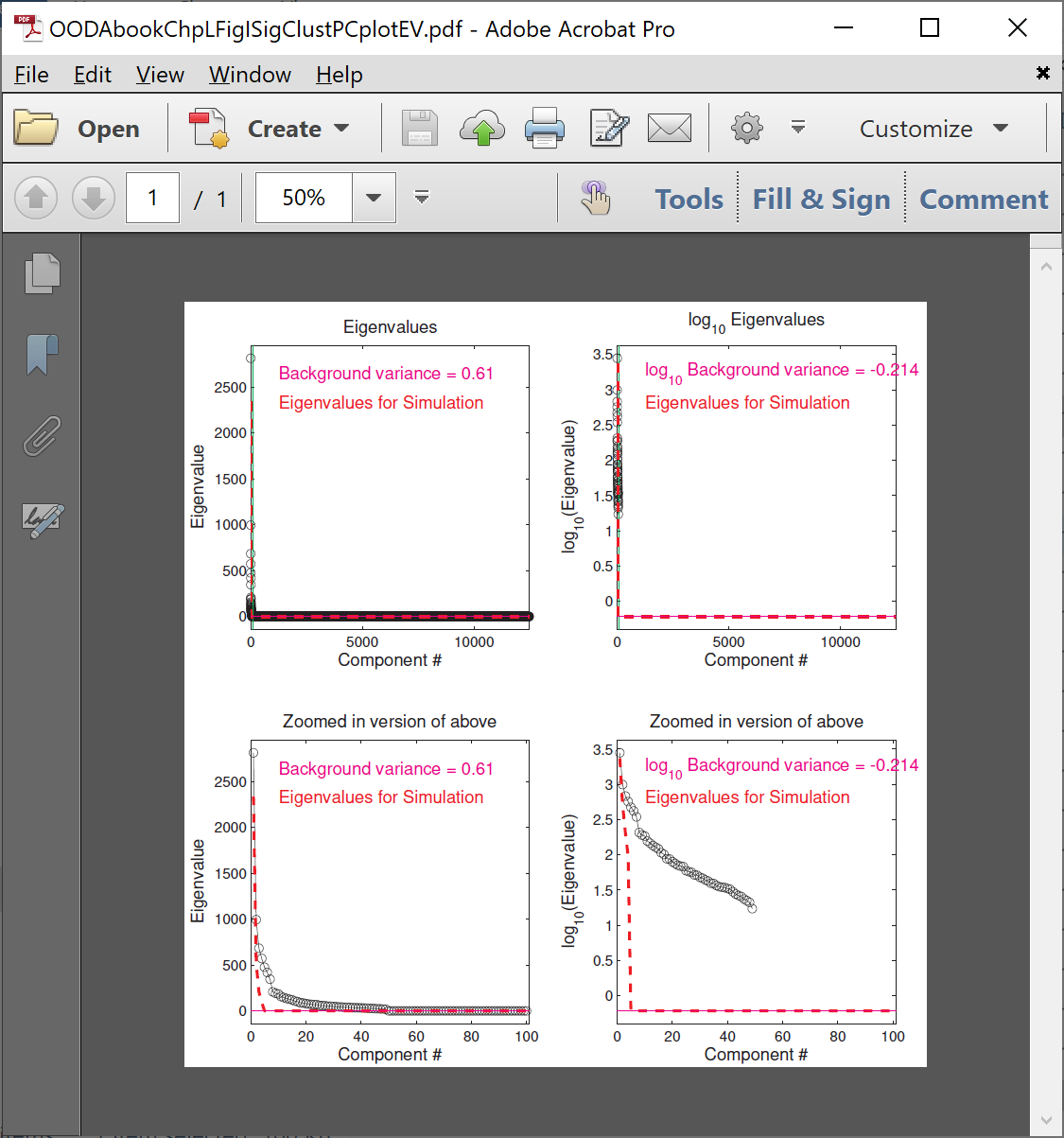 SigClust Examples
Split KIRC Cases?
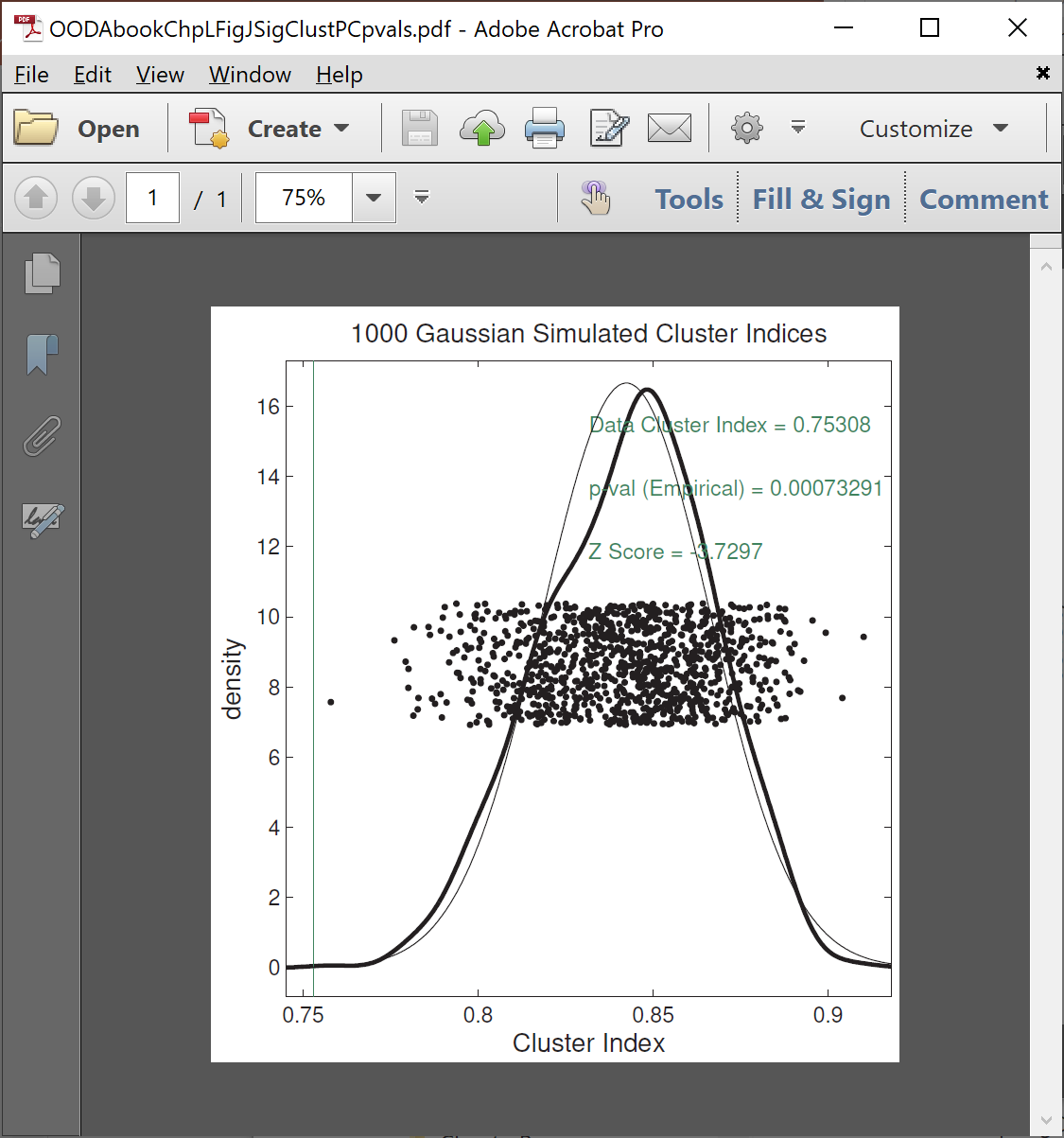 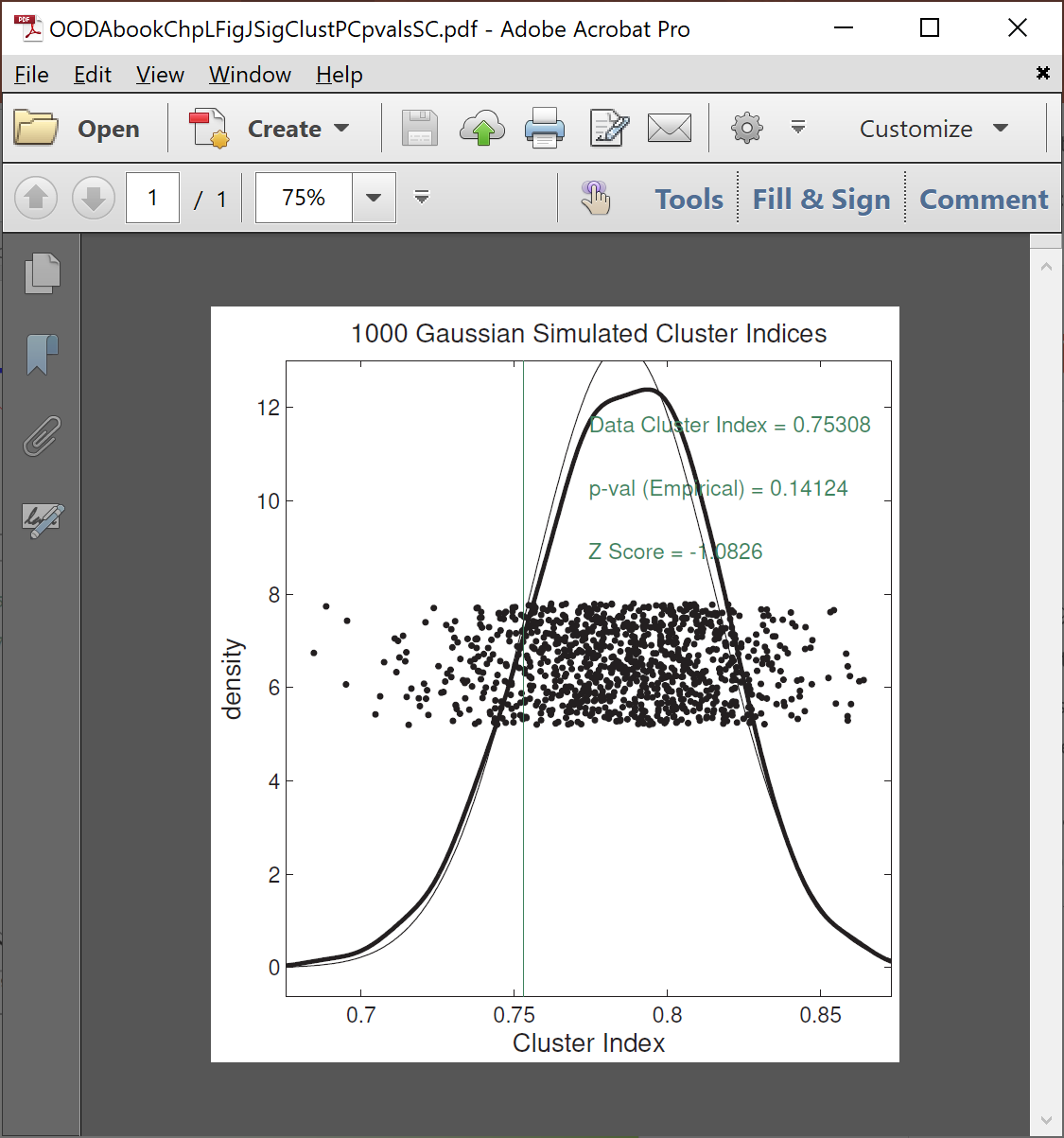 Yes, using Soft 
Thresholded Cov. Est.
No, Using Sample Cov. Est.
Too Conservative
SigClust Examples
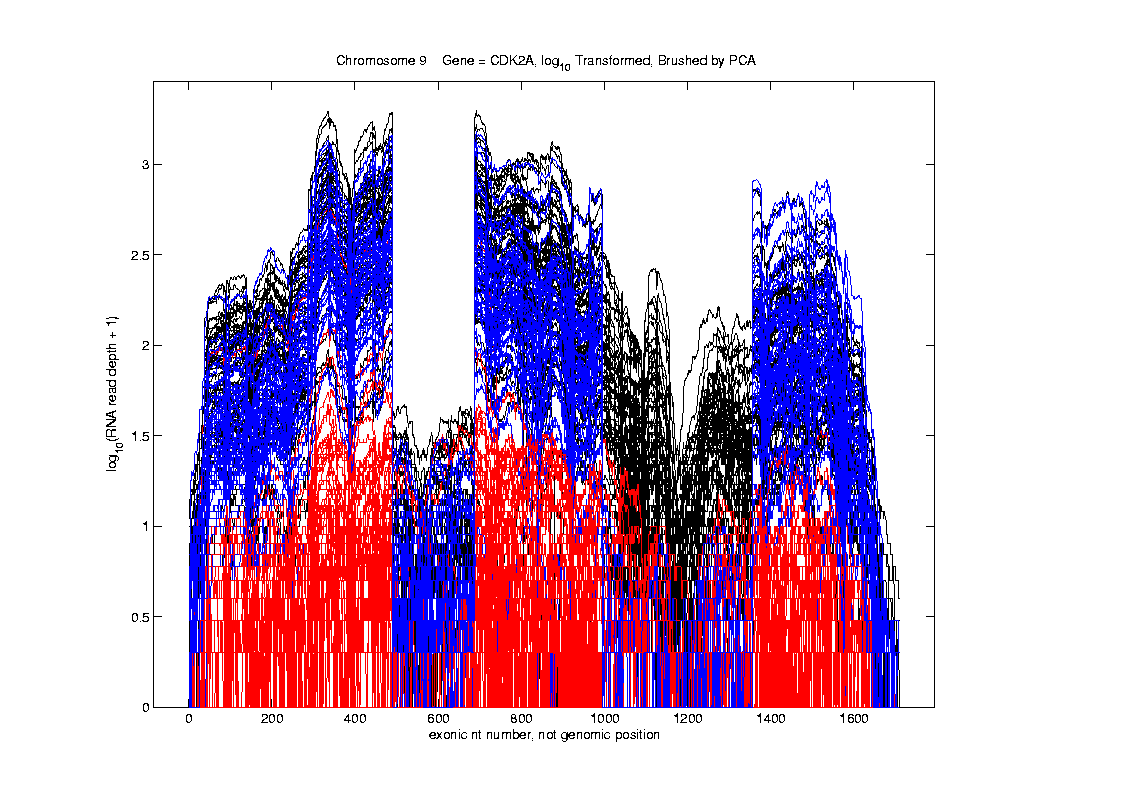 SigClust Examples
Previous LUAD Data,  Diagnostic

Far From 
Few Large Pixels
& Gaussian
Background Noise
Use Sample Cov. Est.
Not Soft Threshold
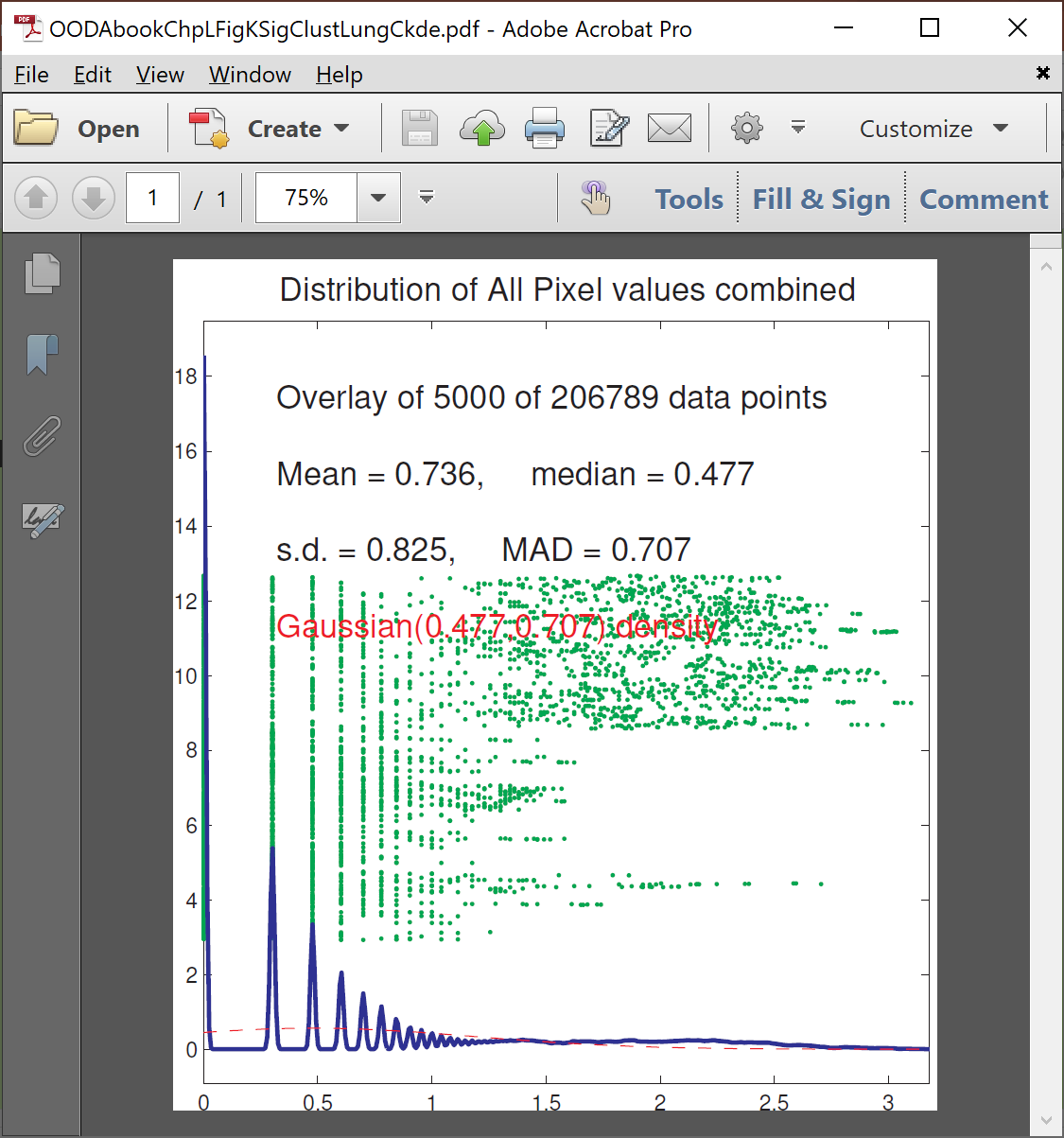 SigClust Examples
Previous LUAD Data,  Conclusion

Can Split LUAD
Strong Evidence
For Clusters
(Recall Seen in PCA)
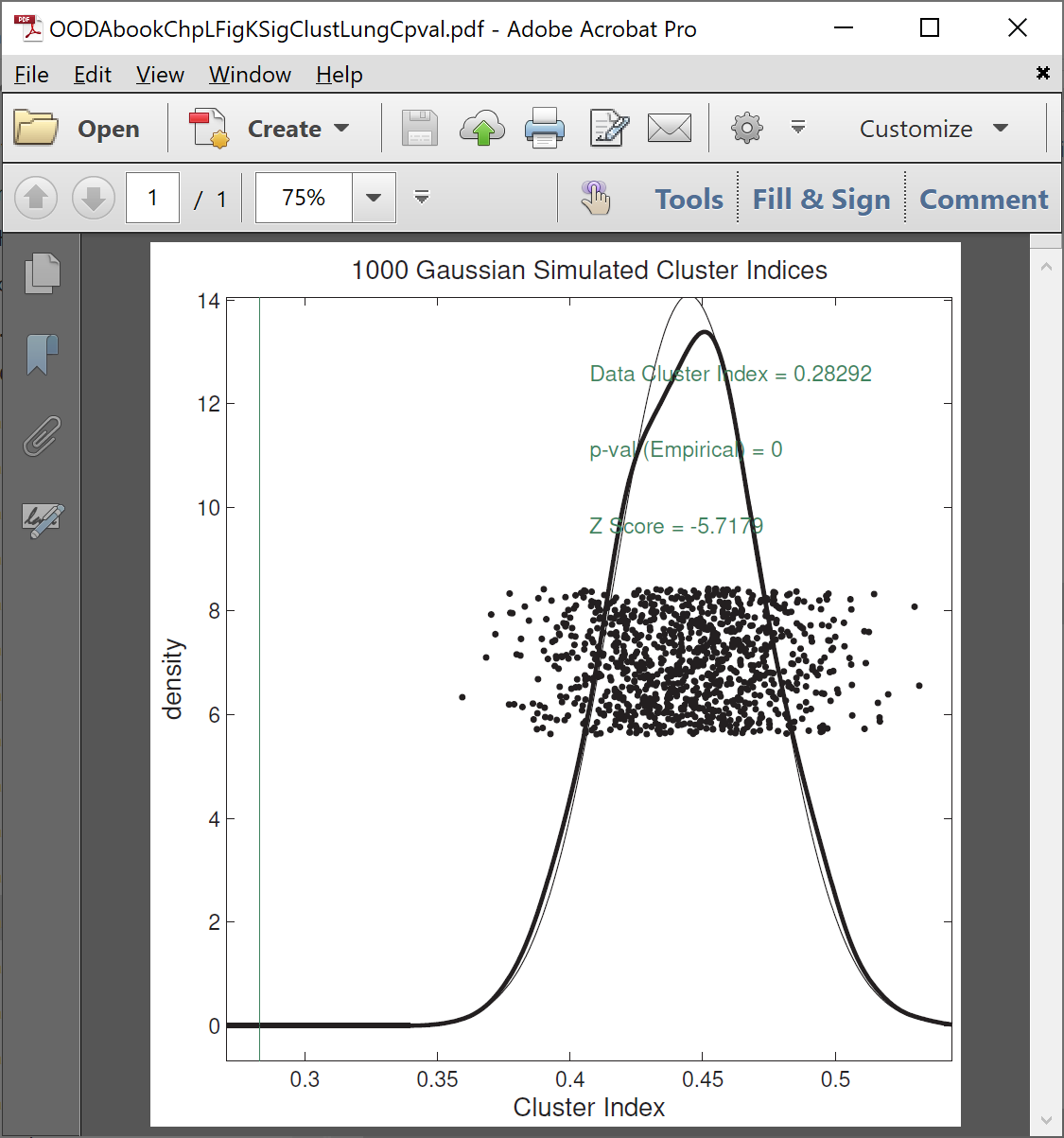 SigClust Examples
Previous LUAD Data,  Conclusion

Can Split LUAD
Strong Evidence
For Clusters
(Recall Seen in PCA)
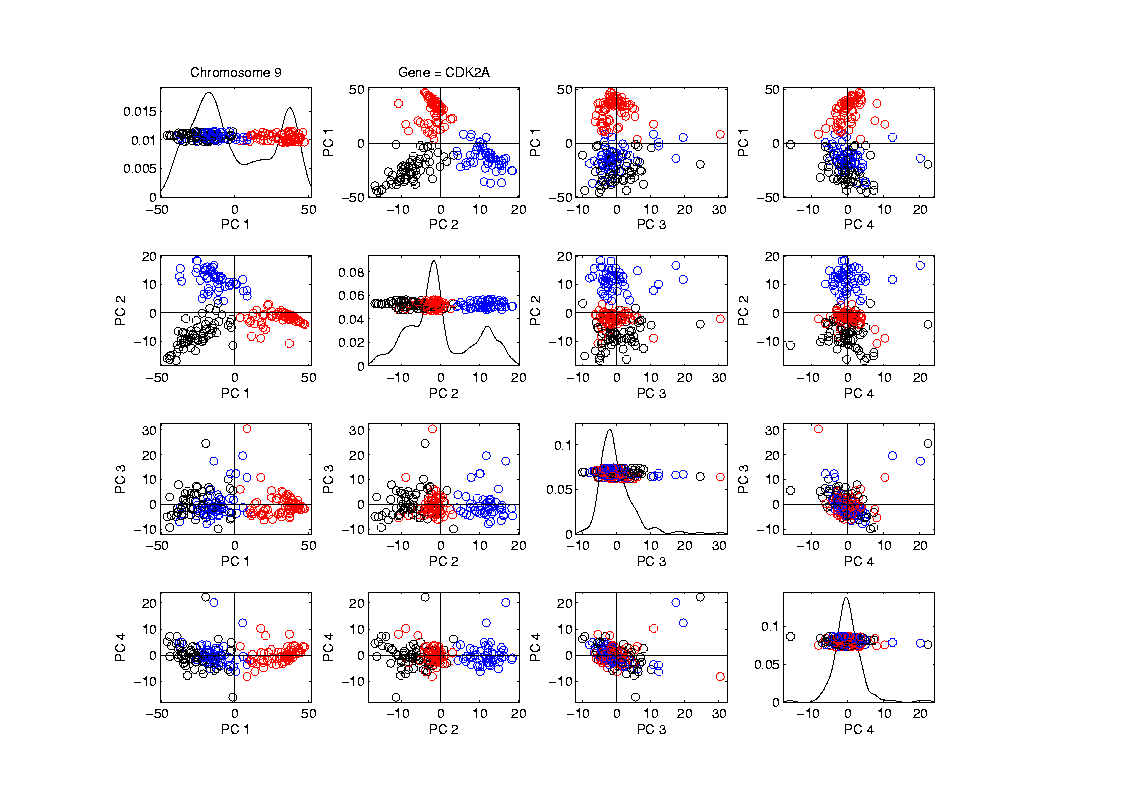 SigClust Extension
Adaptation to Hierarchical Clustering

Kimes et al. (2017)
Mass Flux Data
Illustrates Clustering by Visualization

Data from Enrica Bellone,
National Center for Atmospheric Research
Mass Flux for quantifying cloud types
How does mass change  when moving into a cloud
Text, Sec. 12.3
Mass Flux Data
Mean Captures
Mountain Shape
PCA of Mass Flux Data:
Impression
Enhanced
By Smooth
Histogram
PC1 is 
Height
Variation
Are Clusters “Really There”?
Discovery?
Noise Artifact?
Scores
Suggest
3 Clusters
Mass Flux Data
PCA of Mass Flux Data:
PC3 
Shows
Width
Adjustment
PC2 is 
Location
Of Peak
Nonlinear Modes of Variation?
Fisher Rao Analysis?
Mass Flux Data
Return to Investigation of PC1 Clusters:
Can see 3 bumps in smooth histogram
Main Question:  
Important structure
or
sampling variability?

Approach:     SiZer
(SIgnificance of ZERo crossings of deriv.)
Statistical Smoothing
In 1 Dimension



(Numbers as Data Objects)
Statistical Smoothing
In 1 Dimension,  2 Major Settings:

Density Estimation
“Histograms”

Nonparametric Regression
“Scatterplot Smoothing”
Density Estimation
E.g.    Hidalgo Stamp Data
Thicknesses of Postage Stamps 
Produced in Mexico
Over ~ 70 years
During 1800s
Paper produced in several factories?
How many factories?   (Records lost)
Brought to statistical literature by:
Izenman and Sommer (1988)
Density Estimation
E.g.    Hidalgo Stamp Data
Thicknesses of Postage Stamps 
Produced in Mexico
Over ~ 70 years
During 1800s
Paper produced in several factories?


(Thicknesses vary by up to factor of 2)
Density Estimation
E.g.    Hidalgo Stamp Data
A histogram
“Oversmoothed”
Bin Width too
			large?
Miss important
			structure?
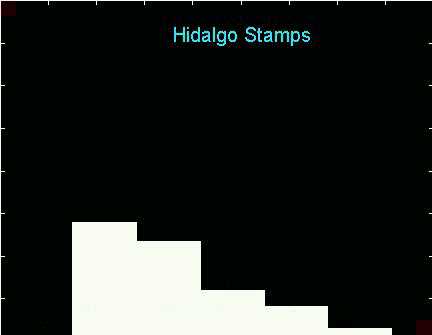 Hard to Say Much
About # of Factories
Density Estimation
E.g.    Hidalgo Stamp Data
Another histogram
Smaller binwidth
Suggests 2 modes?
2 factories making
			the paper?
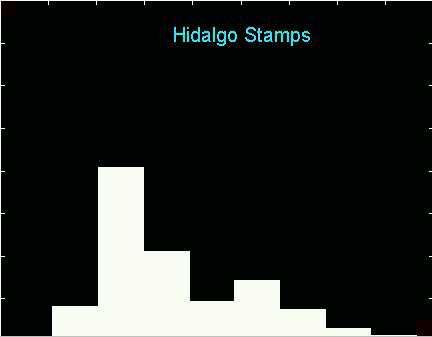 Density Estimation
E.g.    Hidalgo Stamp Data
Another histogram
Smaller binwidth
Suggests 6 modes?
6 factories making
			the paper?
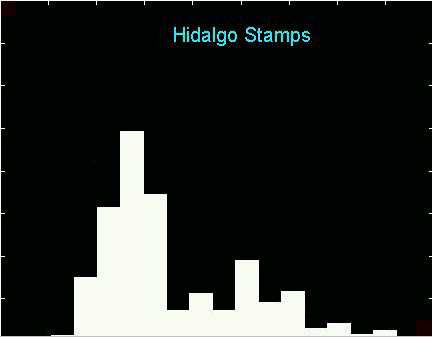 Density Estimation
E.g.    Hidalgo Stamp Data
Another histogram
Even smaller binwidth
Suggests many modes?
Really believe
		modes are “there”?
Or just sampling
		variation?
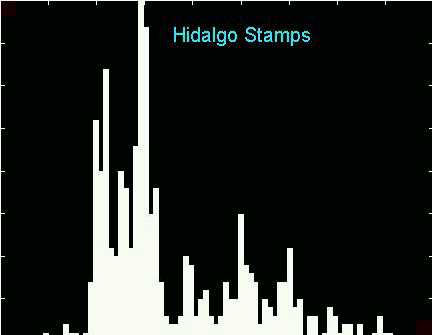 Density Estimation
E.g.    Hidalgo Stamp Data
Critical Issue for histograms:
Choice of binwidth  (well understood?)
Histograms
Less Well Understood Issue:
Choice of bin location
Major impact on number of modes (2-7)
All for same binwidth
Histograms
Choice of bin location:
What is going on?
Compare with Average Histogram
Density Estimation
Compare shifts with Average Histogram
For 7 mode shift
Peaks line up with bin centers
So shifted histo’s
		find peaks
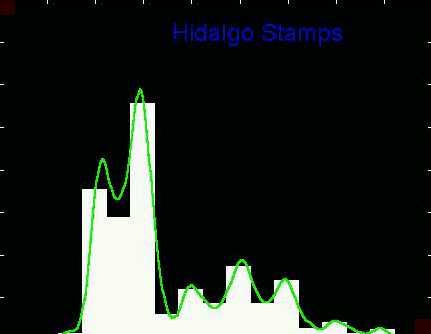 Density Estimation
Compare shifts with Average Histogram
For 2 (3?) mode shift
Peaks split between  bins
So shifted histo’s
		miss peaks
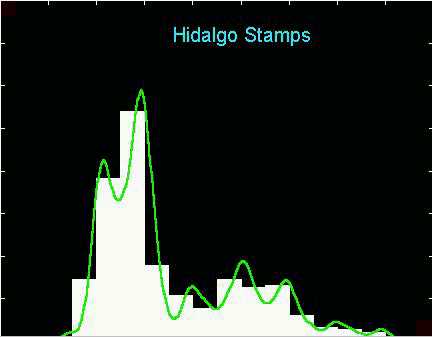 This Is Why Histograms
Were Not Used in Many
Displays of 1-d Dist’ns,
Earlier in Course
Density Estimation
Histogram Drawbacks:
Need to choose bin width
Need to choose bin location
But Average Histogram reveals structure 
So should use that, instead of histo

Name:  Kernel Density Estimate
Kernel Density Estimation
Chondrite Data:
Stony (metal) Meteorites (hit the earth)
So have a chunk of rock
Study “% of silica”
From how many sources?
Only 22 rocks…
Histogram hopeless?
Brought to statistical literature by:
Good and Gaskins (1980)
Kernel Density Estimation
Chondrite Data:
Represent points by red bars
Where are data “more dense”?
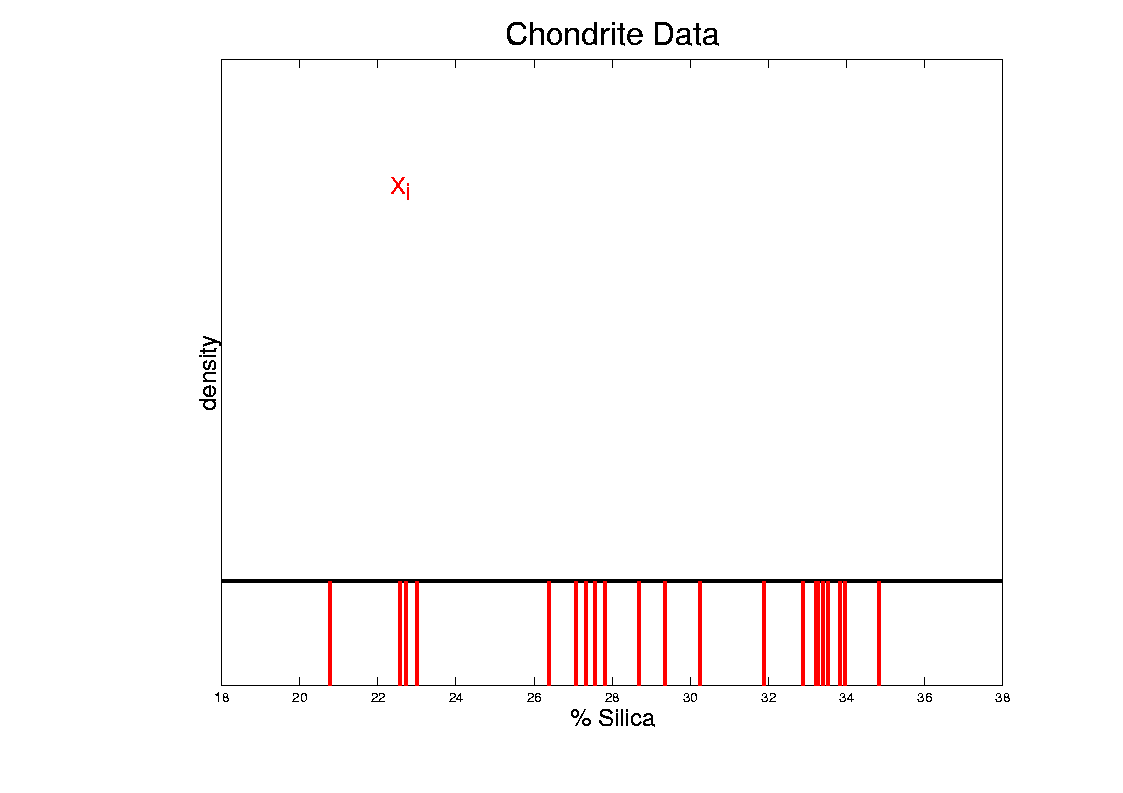 Kernel Density Estimation
Chondrite Data:
Put probability mass 1/n at each point
Smooth piece of “density”
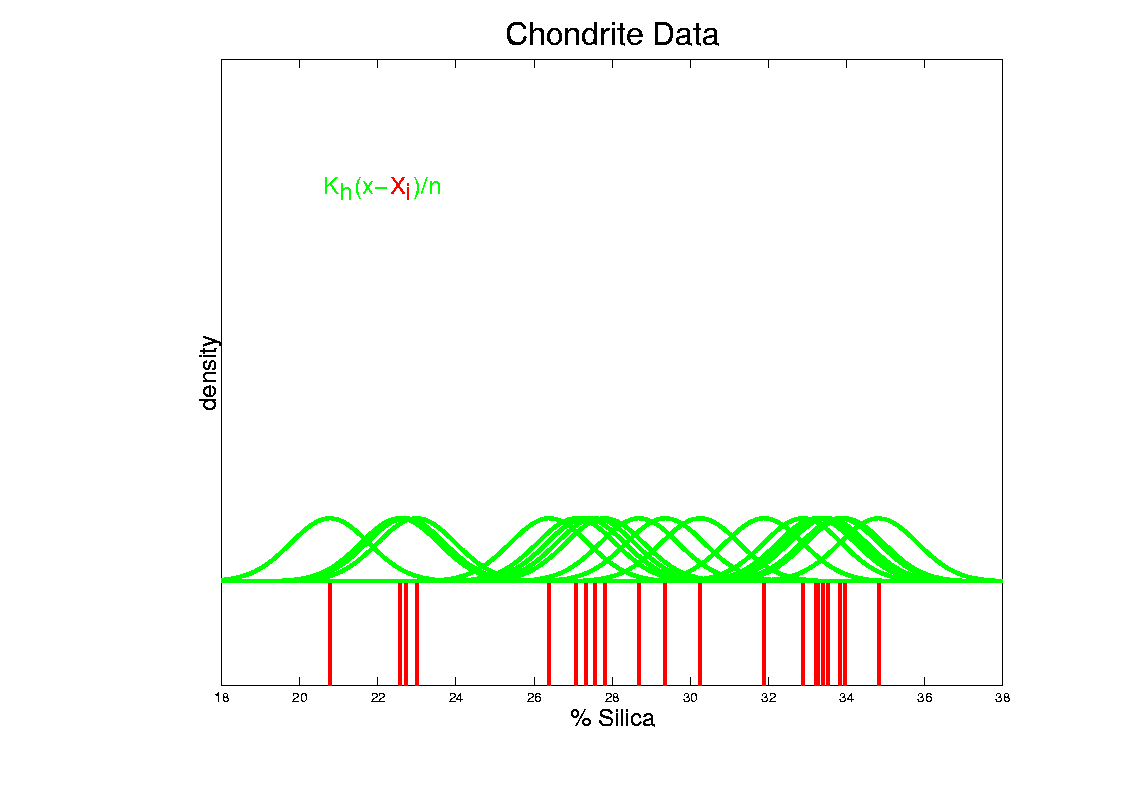 Kernel Density Estimation
Chondrite Data:
Sum pieces to estimate density
Suggests 3 modes (rock sources)
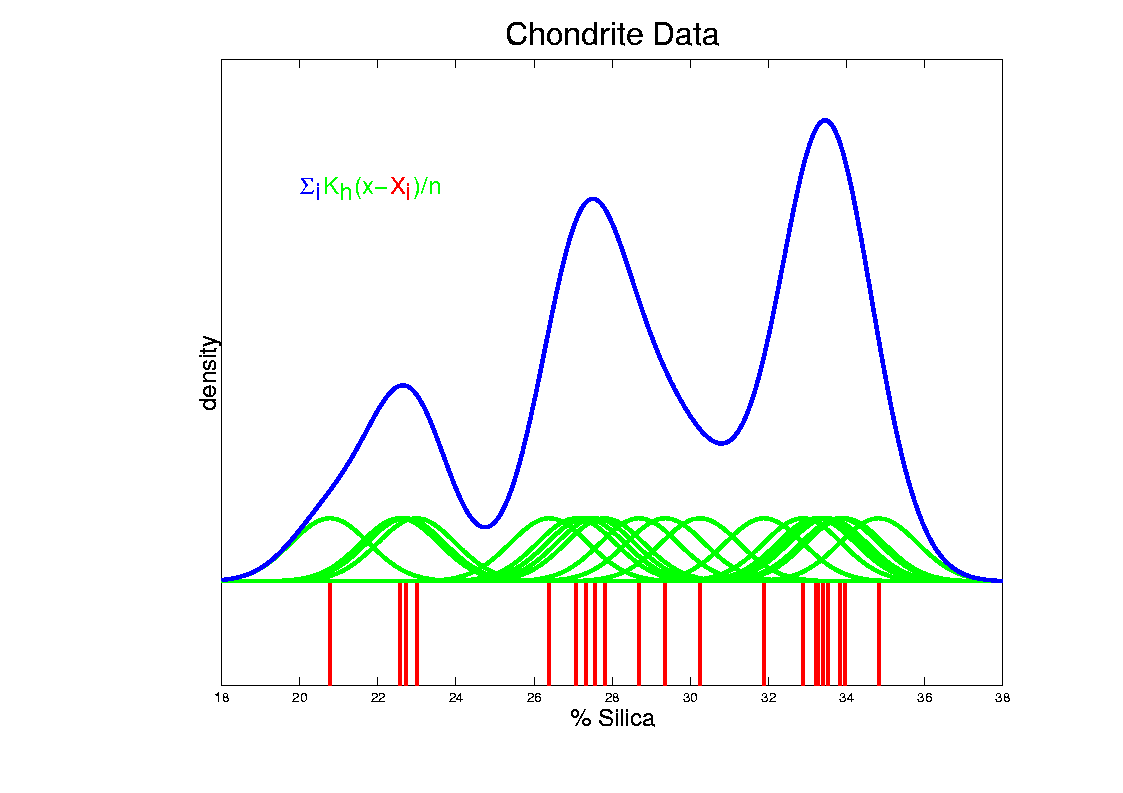 Kernel Density Estimation
Kernel Density Estimation
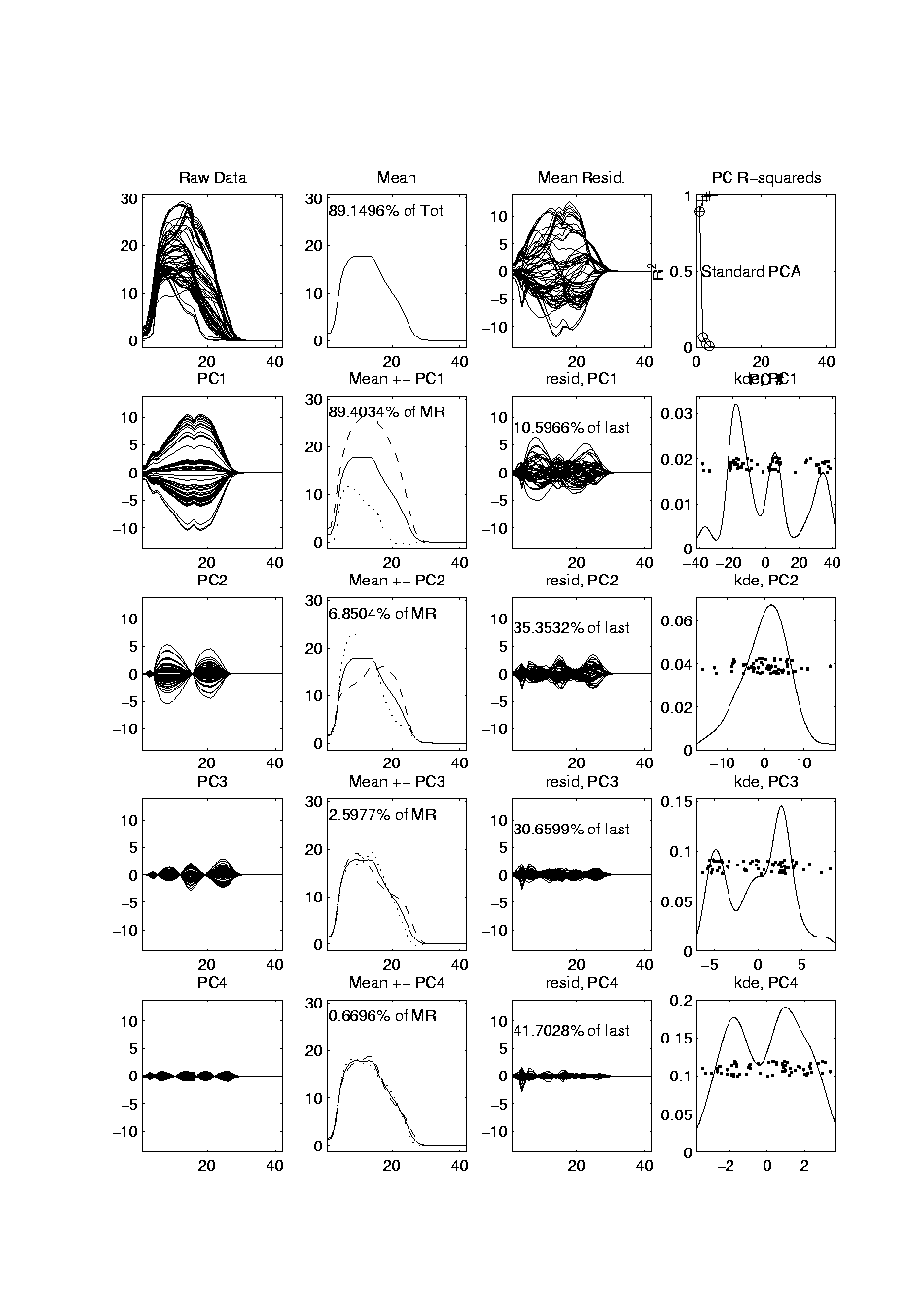 Kernel Density Estimation
Recall Subdensities For Different Groups
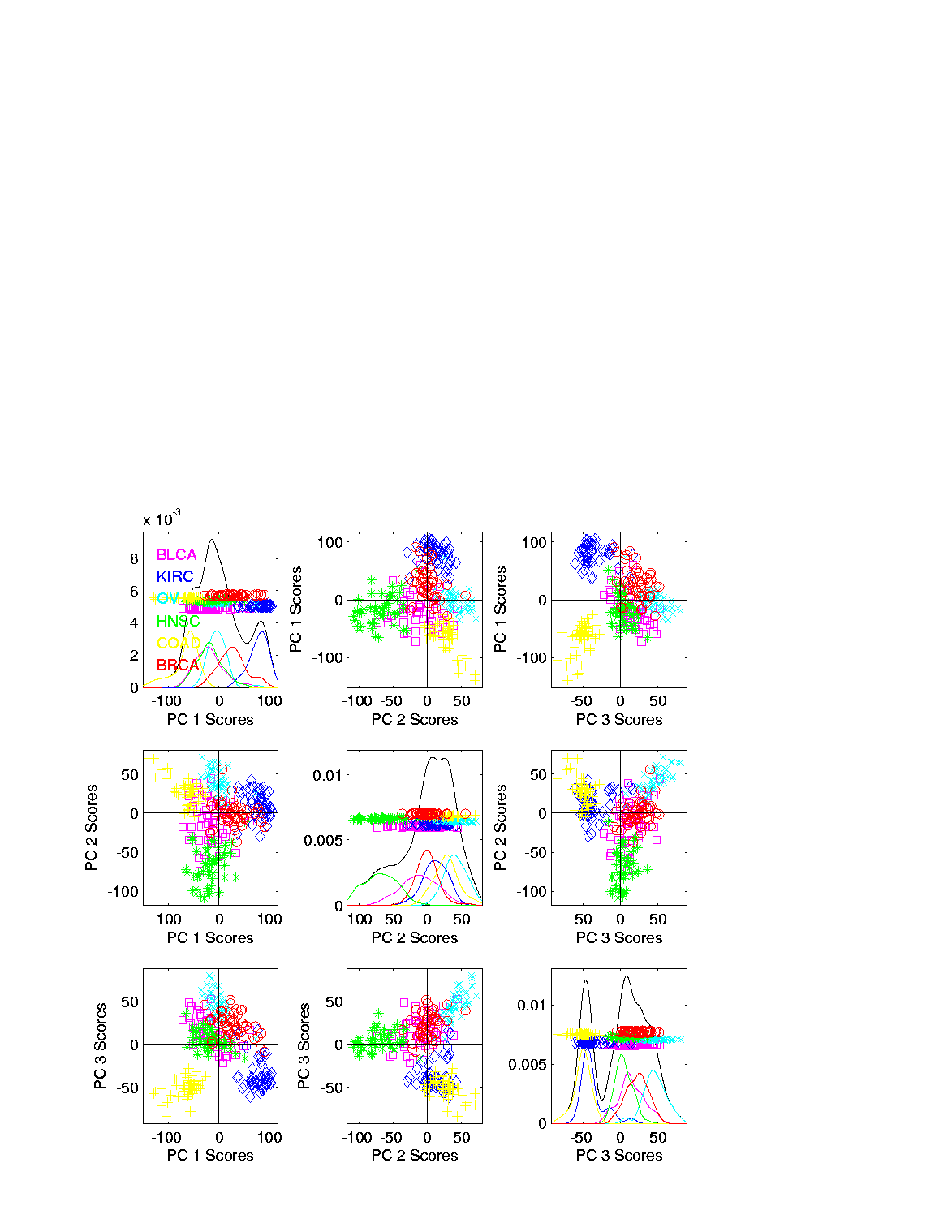 Black Curves 
have Area = 1
Use Same Window
Width, So They Sum
Kernel Density Estimation
Choice of kernel (window shape)?
Controversial issue
Want Computational Speed?
Want Statistical Efficiency?
Want Smooth Estimates?
There is more, but personal choice:    
Gaussian
Good Overall Reference:   
Wand and Jones (1994)
Looks the Best,
Minimal Distracting
Small Scale Noise
Kernel Density Estimation
Choice of bandwidth (window width)?
Very important to performance






Fundamental Issue:
Which modes are “really there”?
Density Estimation
How to use histograms if you must:
Undersmooth (minimizes bin edge effect)
Human eye is OK at “post-smoothing”
Statistical Smoothing
2 Major Settings:

Density Estimation
“Histograms”

Nonparametric Regression
“Scatterplot Smoothing”
Scatterplot Smoothing
E.g. Bralower Fossil Data



Prof. of Geosciences
Penn. State Univ.
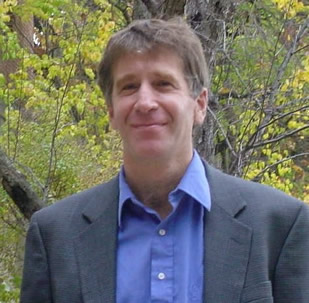 Scatterplot Smoothing
E.g. Bralower Fossil Data
Study Global Climate
Time scale of millions of years
Data points are fossil shells
Dated by surrounding material
Ratio of Isotopes of Strontium
Surrogate for Sea Level (Ice Ages)
Scatterplot Smoothing
E.g. Bralower Fossil Data
Differences in 4th 
Decimal Place!
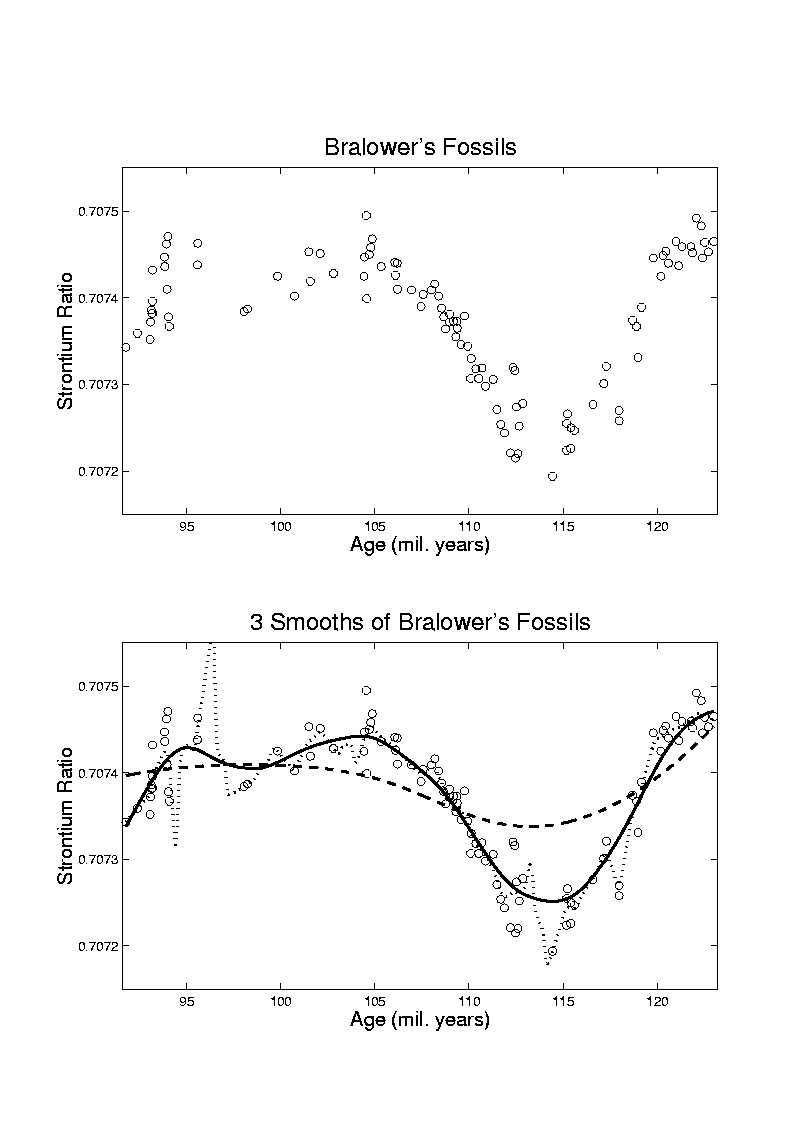 No Parametric (e.g. Linear) Model
~50 m 
Sea
Level
Diff.
Yet Clear 
Systematic
Structure
Humans on Earth ~1mil. Years
Scatterplot Smoothing
E.g. Bralower Fossil Data
Way to bring out structure:
Smooth the data
Methods of smoothing?
Local Averages
Splines (several types)
Fourier – trim high frequencies
Other bases
…
Also controversial
Scatterplot Smoothing
E.g. Bralower Fossil Data – some smooths
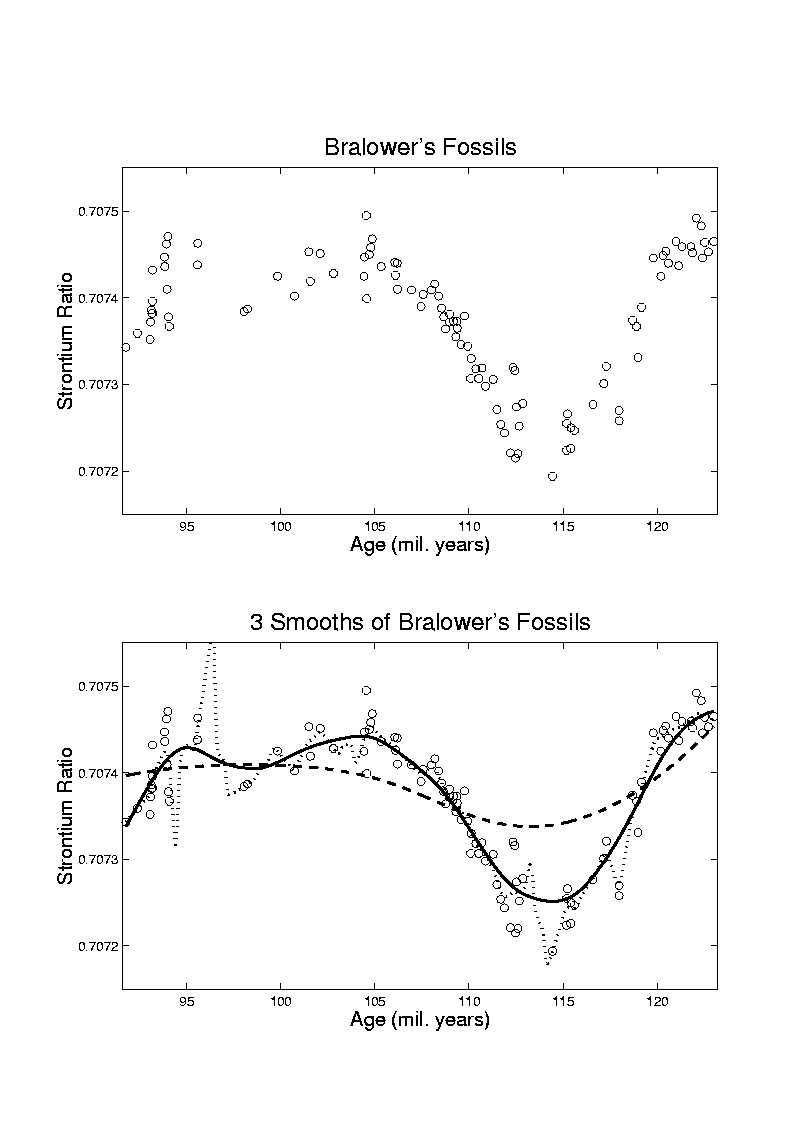 Scatterplot Smoothing
Scatterplot Smoothing
Same Form As
Kernel Density
Makes 
Weights
Sum to 1
Scatterplot Smoothing
Kernel Weighted Fréchet Mean
Scatterplot Smoothing
Goldilocks
Smoothing
Levels
Too Small
Too Big
About Right
Recommended
For Manual
Window Choice
Graphics Relevant to Smoothing Theory
Thanks to
Brad Davis
Scatterplot Smoothing
Only Keep 
Intercept
Kernel Weighted Least Squares Fit
Local Linear Value Added?
Scatterplot Smoothing
Main Difference at Boundary
Scatterplot Smoothing
Higher Degree Gives More Flexible Fit
Scatterplot Smoothing
Local Polynomial Smoothing
What is best polynomial degree?
Once again controversial…
Advocates for all of  0, 1, 2, 3.
Depends on personal weighting of factors involved
Good reference:
Fan & Gijbels (1995)
Personal choice:  degree 1, local linear
Scatterplot Smoothing
E.g. Bralower Fossils – local linear smooths
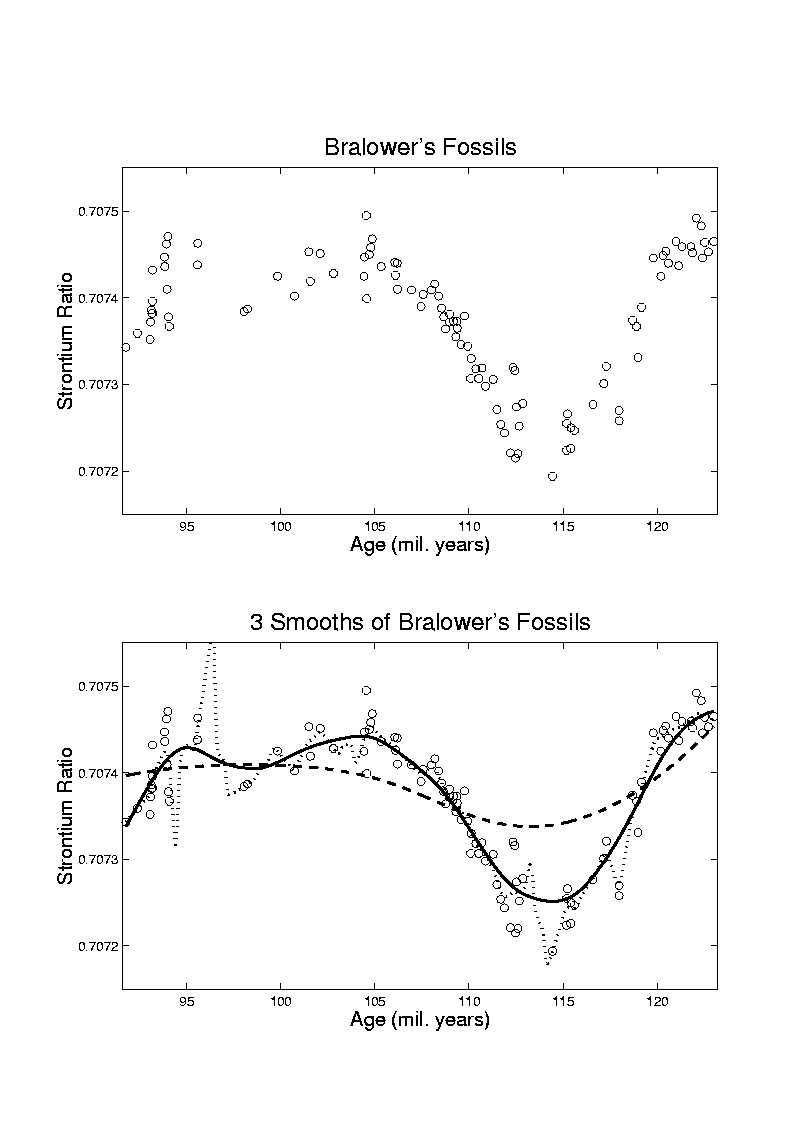 Goldilocks Smoothing
Parameter Selection
Undersmoothed, Feels Sampling Variation
Oversmoothed,
Misses Important
Structure
Is This Valley Real?
About Right? Seems Good Balance?
Nicely Follows 
Deep Valley
Scatterplot Smoothing
Smooths of Bralower Fossil Data:
Oversmoothed misses structure
Undersmoothed feels sampling noise?
About right shows 2 valleys:
One seems clear
Is other one really there?
Same question as above…
Needs “Statistical Inference”,
i.e. Confirmatory Analysis
Kernel Density Estimation
Choice of bandwidth (window width)?
Very important to performance






Fundamental Issue:
Which modes are “really there”?
Kernel Density Estimation
Choice of bandwidth (window width)?
Very important to performance
Data Based Choice?
Controversial Issue
Many recommendations
Suggested Reference:
Jones, Marron & Sheather (1996)
Never a consensus…
Kernel Density Estimation
Choice of bandwidth (window width)?
Alternate Choice:
Consider all of them!
I.e. look at whole spectrum of smooths
Can see different structure
At different smoothing levels
Connection to Scale Space
E.g. Stamps data
How many modes?
All answers are there….
Kernel Density Estimation
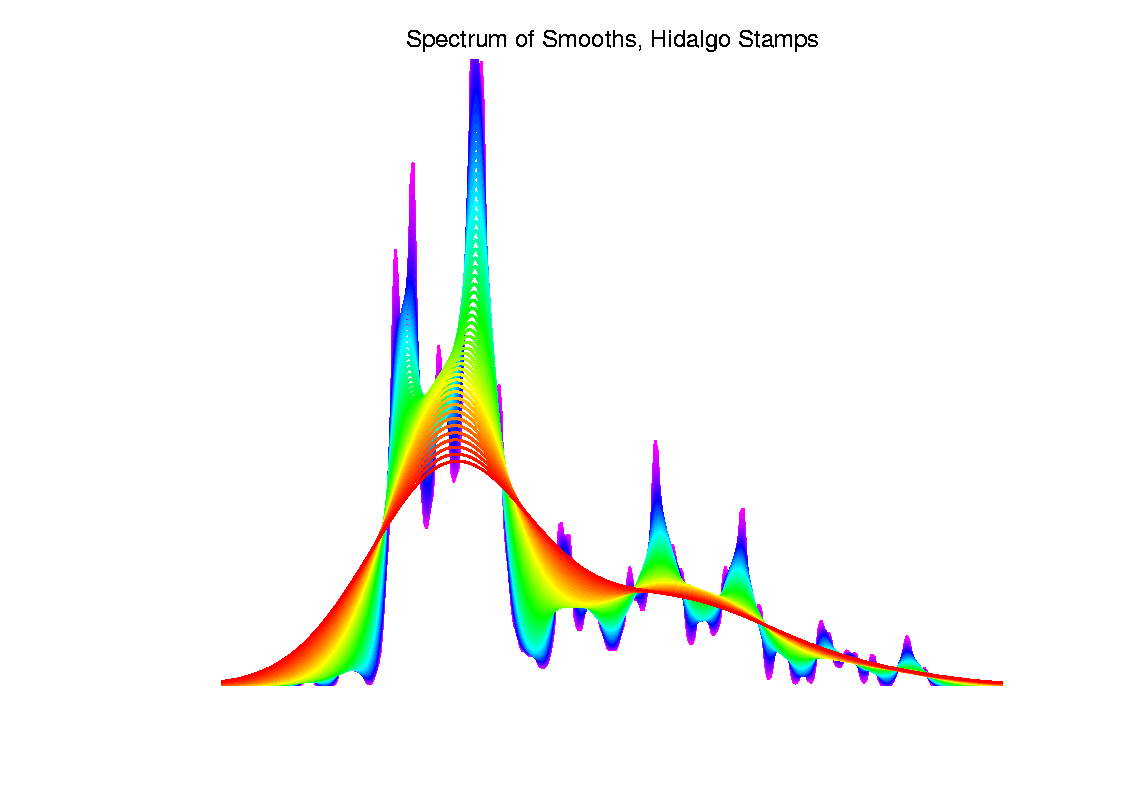 1 Mode
2 Modes
5 Modes
7 Modes
More …
Statistical Smoothing
Fundamental Question
	For both of
Density Estimation:   “Histograms”
Regression:    “Scatterplot Smoothing”

Which bumps are “really there”?
vs.  “artifacts of sampling noise”?
SiZer Background
Scale Space – Idea from Computer Vision 


Goal:   Teach Computers to “See”

Modern Research:   
Extract “Information” from Images
Early Theoretical work
SiZer Background
Scale Space – Idea from Computer Vision 
Conceptual basis: 
Oversmoothing = “view from afar”
(macroscopic)
Undersmoothing = “zoomed in view”
(microscopic) 
Main idea: all smooths contain useful information, so study “full spectrum”
(i. e. all smoothing levels)
Recommended reference: Lindeberg (1994)
SiZer Background
Fun Scale Space Views
(of Family Incomes Data)
SiZer Background
Fun Scale Space Views (Incomes Data)
Spectrum Overlay
SiZer Background
Fun Scale Space Views (Incomes Data)
Surface View
SiZer Background
Fun Scale Space Views
(of Family Incomes Data)

Note: 
The scale space viewpoint makes 
Data Dased Bandwidth Selection
Much less important
(than I once thought….)
SiZer Background
SiZer: 
Significance of Zero crossings, of the derivative, in scale space
Combines: 
needed statistical inference 
novel visualization 
To get: a powerful exploratory + confirmatory data analysis method 
Main references:
Chaudhuri & Marron (1999) 
Hannig & Marron (2006)
SiZer Background
Basic idea: a bump is characterized by: 
an increase
followed by a decrease

Generalization: 
Many features of interest captured 
by sign of the slope of the smooth

Foundation of SiZer: 
Statistical inference on slopes, 
over scale space
SiZer Background
SiZer Visual presentation: 
Color map over scale space:  
Blue: slope significantly upwards 
(derivative CI above 0) 
Red: slope significantly downwards 
(derivative CI below 0) 
Purple: slope insignificant
(derivative CI contains 0)
SiZer Background
SiZer analysis of Fossils data:
SiZer Background
SiZer analysis of Fossils data:
Upper Left: Scatterplot, family of smooths, 1 highlighted
Upper Right: Scale space rep’n of family, with SiZer colors   
Lower Left: SiZer map, more easy to view 
Lower Right: SiCon map – replace slope by curvature 
Slider (in movie viewer) highlights different smoothing levels
SiZer Background
SiZer analysis of Fossils data (cont.): 
Oversmoothed (top of SiZer map): 
Decreases at left, not on right 
Medium smoothed (middle of SiZer map): 
Main valley significant, and left most increase 
Smaller valley not statistically significant 
Undersmoothed (bottom of SiZer map): 
“noise wiggles” not significant 
Additional SiZer color: gray - not enough data for inference
SiZer Background
SiZer analysis of Fossils data (cont.): 
Common Question:  Which is right?
Decreases on left, then flat 
(top of SiZer map)
Up, then down, then up again 
(middle of SiZer map)
No significant features 
(bottom of SiZer map)
Answer:   All are right
Just different scales of view, 
i.e. levels of resolution of data
SiZer Background
SiZer analysis of British Incomes data:
SiZer Background
SiZer analysis of British Incomes data: 
Oversmoothed: Only one mode 
Medium smoothed: Two modes, statistically significant 
Confirmed by Schmitz & Marron, (1992)
Undersmoothed: many noise wiggles, not significant 
Again: all are correct, 
just different scales
SiZer Background
SiZer Background
SiZer Background
Finance "tick data":   
(time, price) of single stock transactions 
Idea:     "on line" version of SiZer
for viewing and understanding trends
SiZer Background
Finance "tick data":   
(time, price) of single stock transactions 
Idea:     "on line" version of SiZer
for viewing and understanding trends
Notes: 
trends depend heavily on scale 
double points and more 
background color transition 
(flop over at top)
SiZer Background
Internet traffic data analysis:
SiZer analysis of
time series of 
packet times
at internet hub  (UNC)


Hannig, Marron,
and Riedi (2001)
SiZer Background
Internet traffic data analysis:
SiZer analysis of
time series of packet times
at internet hub  (UNC)
across very wide range of scales 
needs more pixels than screen allows 
thus do zooming view
(zoom in over time) 
zoom in to yellow bd’ry in next frame 
readjust vertical axis
SiZer Background
Internet traffic data analysis (cont.)
Insights from SiZer analysis:
Coarse scales:  
amazing amount of significant structure 
Evidence of self-similar fractal type process? 
Fewer significant features at small scales 
But they exist, so not Poisson process 
Poisson approximation OK at small scale??? 
Smooths (top part) stable at large scales?
Dependent SiZer
Rondonotti, Marron, and Park (2007)
SiZer compares data with white noise
Inappropriate in time series
Dependent SiZer compares data with an assumed model
Visual Goodness of Fit test
Dep’ent SiZer : 2002 Apr 13 Sat 1 pm – 3 pm
Internet Traffic At 
UNC Main Link
2 hour span
Dep’ent SiZer : 2002 Apr 13 Sat 1 pm – 3 pm
Big Spike in Traffic
Is “Really There”
Dep’ent SiZer : 2002 Apr 13 Sat 1 pm – 3 pm
Zoom in for
Closer Look
Zoomed view (to red region, i.e. “flat top”)
Strange “Hole in Middle”
Is “Really There”
Zoomed view (to red region, i.e. “flat top”)
Zoom in for
Closer Look
Further Zoom:  finds very  periodic behavior!
SiZer found interesting structure, but depends on scale
Possible Physical Explanation
IP “Port Scan”
Common device of hackers
Searching for “break in points”
Send query to every possible (within UNC domain):
IP address
Port Number
Replies can indicate system weaknesses
Internet Traffic is hard to model
SiZer Background
Historical Note & Acknowledgements:

Scale Space:     S. M. Pizer

SiZer:    Probal Chaudhuri

Main References: 
	Chaudhuri & Marron (1999)
	Chaudhuri & Marron (2000)
	Hannig & Marron (2006)
SiZer Background
Extension to 2-d:
Significance in Scale Space
Main Challenge: Visualization





References: 
Godtliebsen et al (2002, 2004, 2006)
What Is Up and Down?
Significant 
Gradients 
& Contours
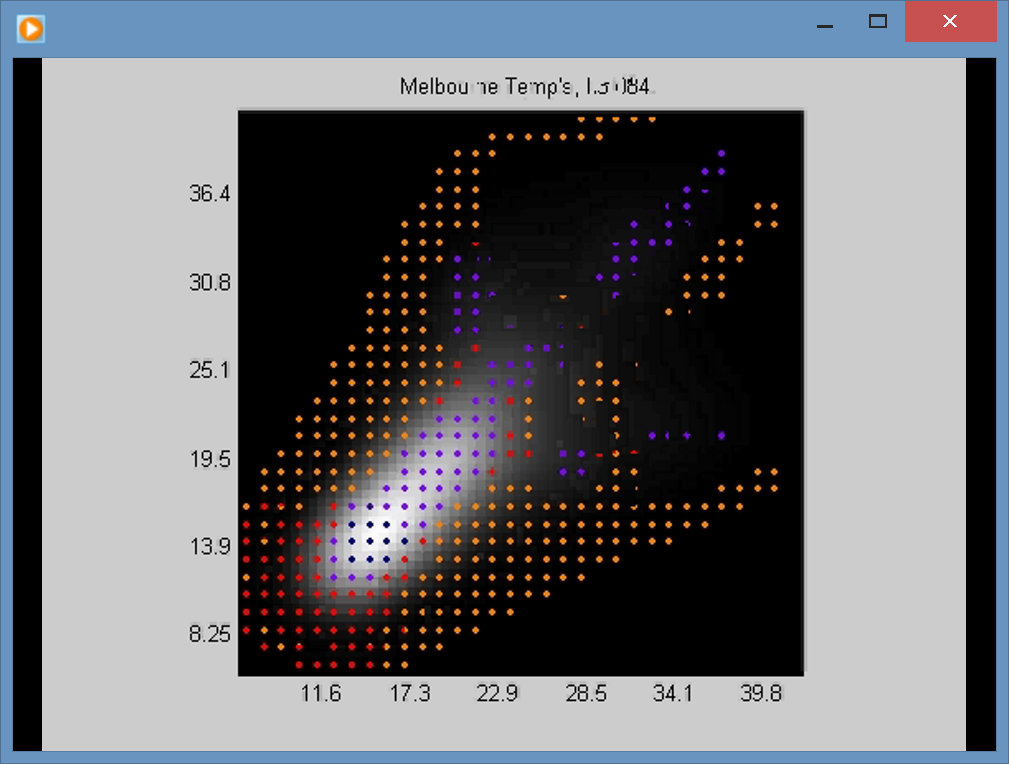 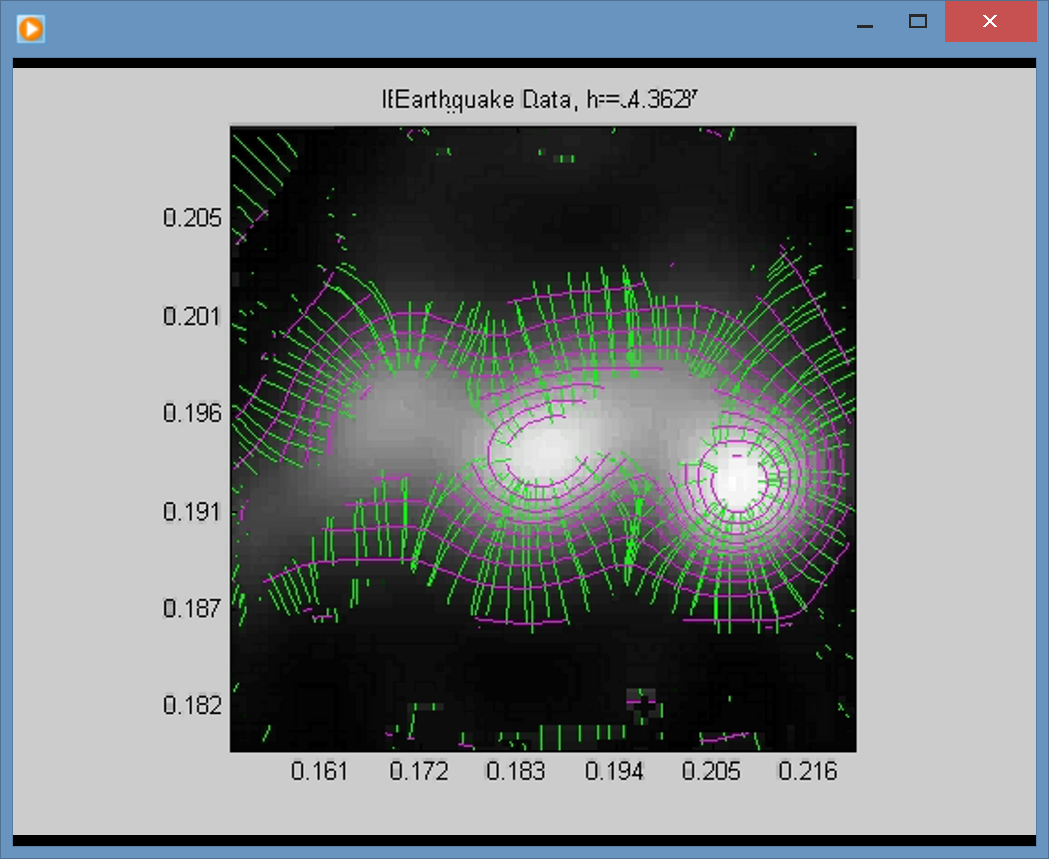 Significant 
Curvature
SiZer Overview
Would you like to try smoothing & SiZer? 
Marron Software Website as Before
In “Smoothing” Directory:
kdeSM.m
nprSM.m
sizerSM.m
Recall:     “>> help sizerSM”    for usage
PCA to find clusters
Return to PCA of Mass Flux Data:
Big Question:
Are The 
3 Clusters
Really There?
[Speaker Notes: MassFlux1d1p1.ps]
PCA to find clusters
SiZer analysis of Mass Flux,  PC1
[Speaker Notes: MassFlux1d1p1s.ps]
PCA to find clusters
SiZer analysis of Mass Flux,  PC1
All 3
Signif’t
[Speaker Notes: MassFlux1d1p1s.ps]
PCA to find clusters
SiZer analysis of Mass Flux,  PC1

Also in 
Curvature
[Speaker Notes: MassFlux1d1p1s.ps]
PCA to find clusters
SiZer analysis of Mass Flux,  PC1





And in 
Other 
Comp’s
[Speaker Notes: MassFlux1d1p1s.ps]
PCA to find clusters
SiZer analysis of Mass Flux,  PC1

Conclusion:   
Found 3 significant clusters!
Worth deeper investigation 
Correspond to 3 known “cloud types”
Statistical Smoothing
Usefulness of SiZer :
Detailed & Insightful Analysis of 1 Dataset
  To Analyze Many Data Sets
Need Automatic Choice
  Reference:
Jones, et al. (1996)
  Also Recall Goldilocks Visual Approach
Too Small, Too Big, Just Right
Participant Presentation
1:35       Kendall Thomas: 

  Comprehensive Female Athlete Health & Performance Monitoring

Next Class:     Kyung Rok Kim